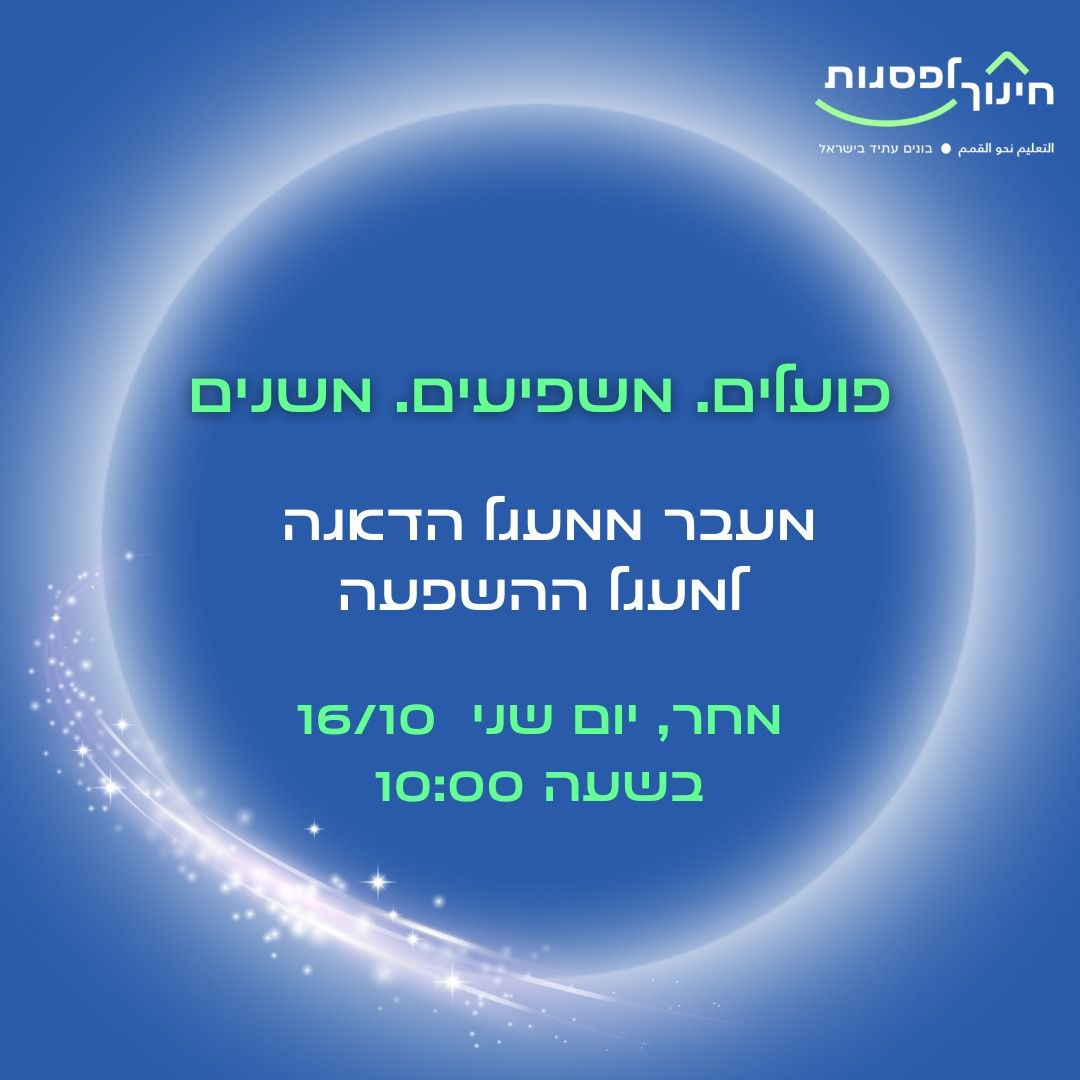 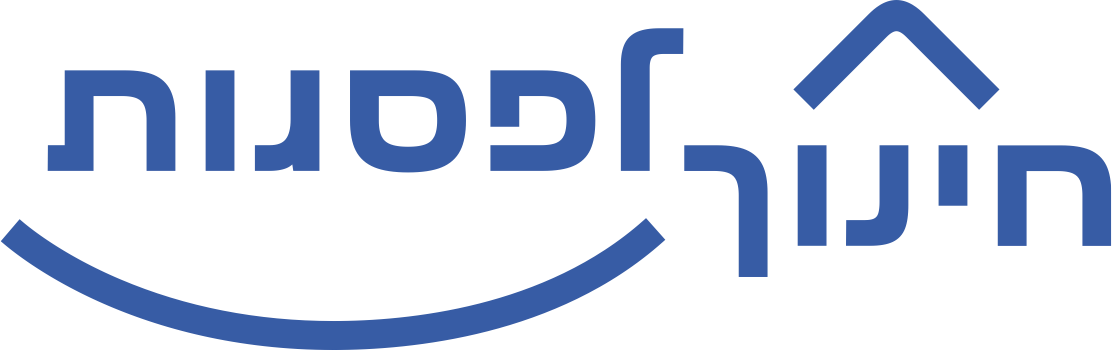 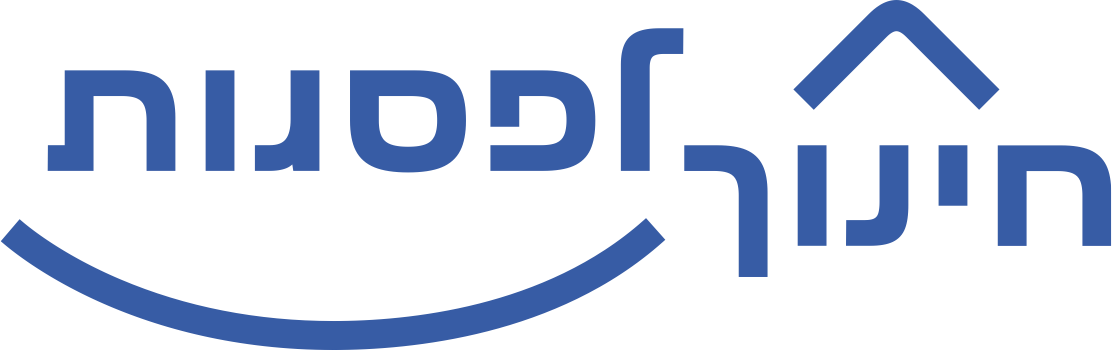 כלים להתמודדות באי וודאות
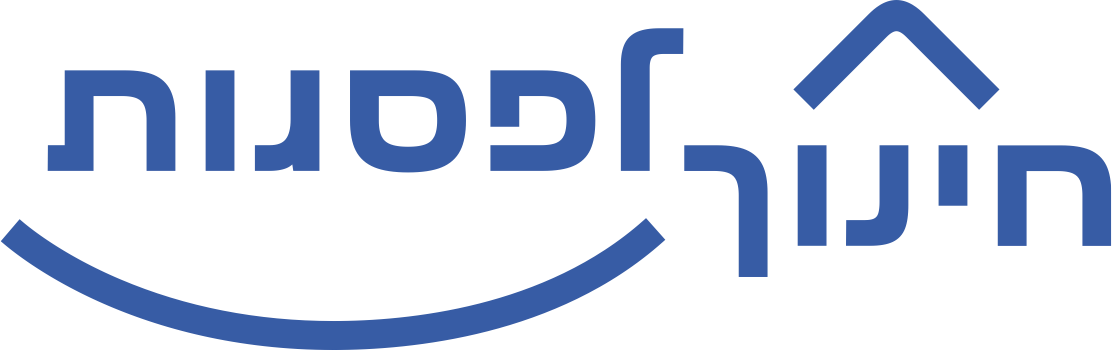 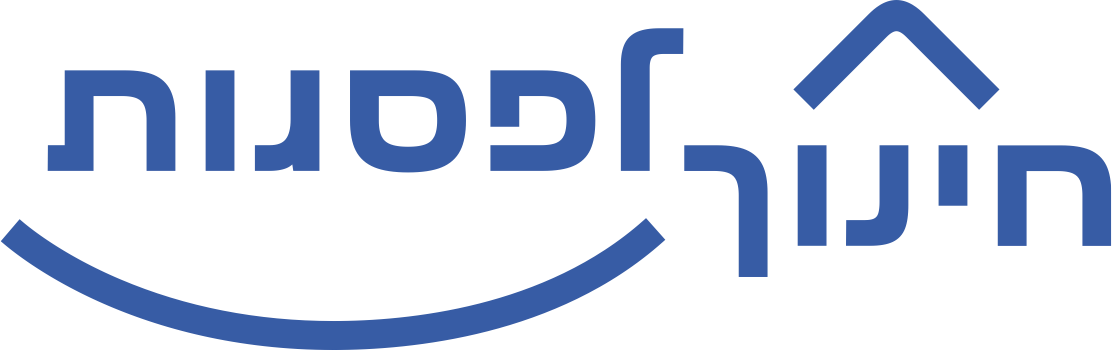 פחד
היעדר קשב
לחץ
חוסר אונים
חרדה
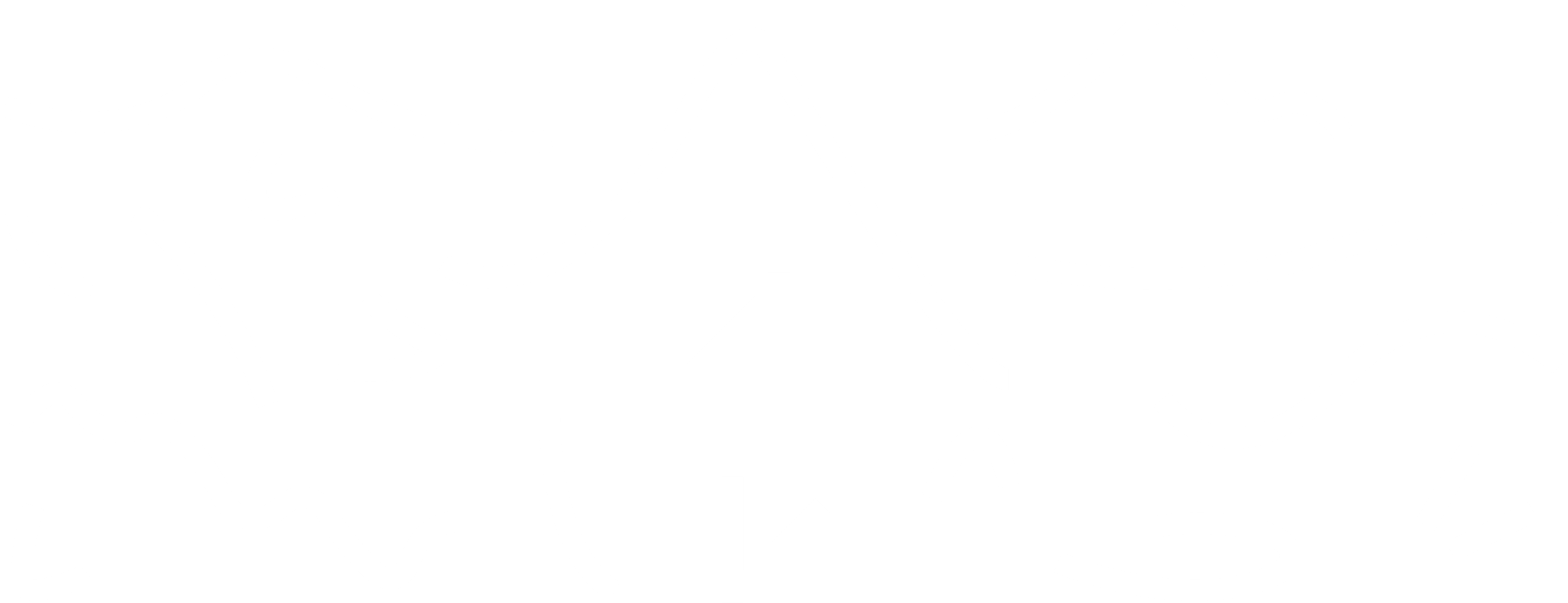 קיפאון
תשישות
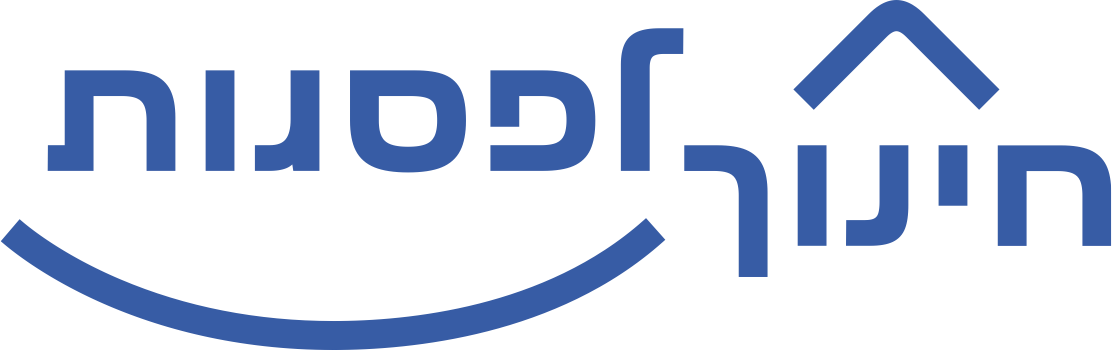 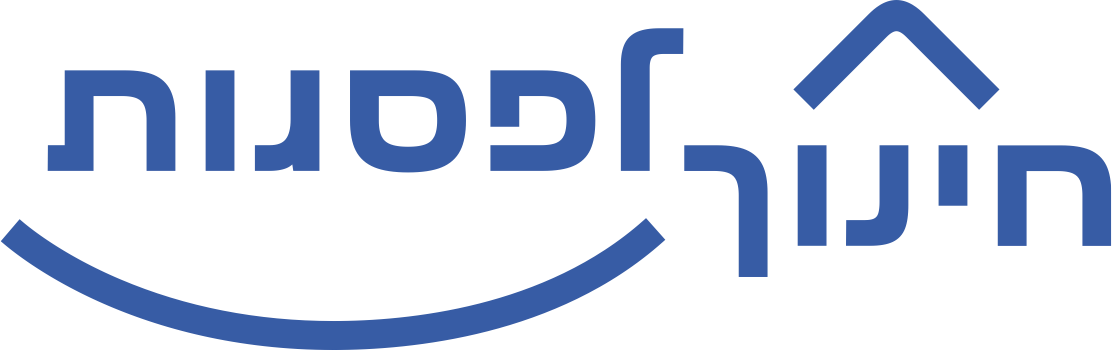 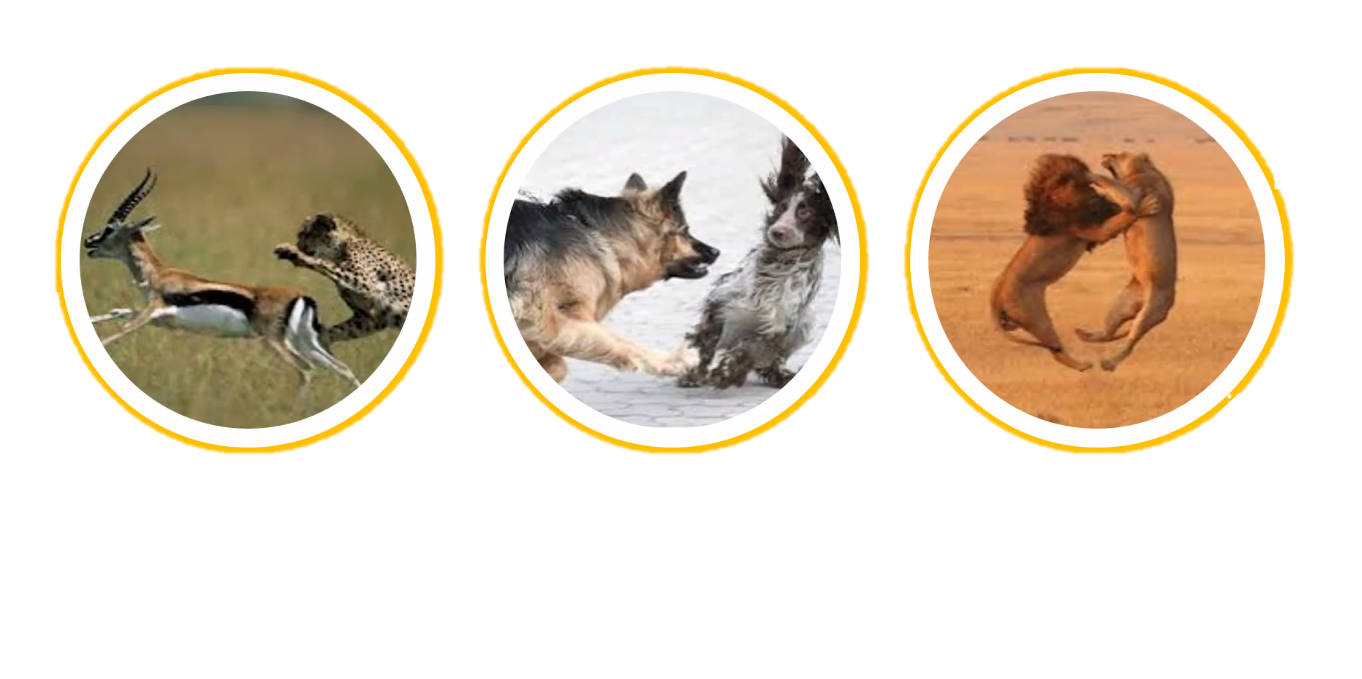 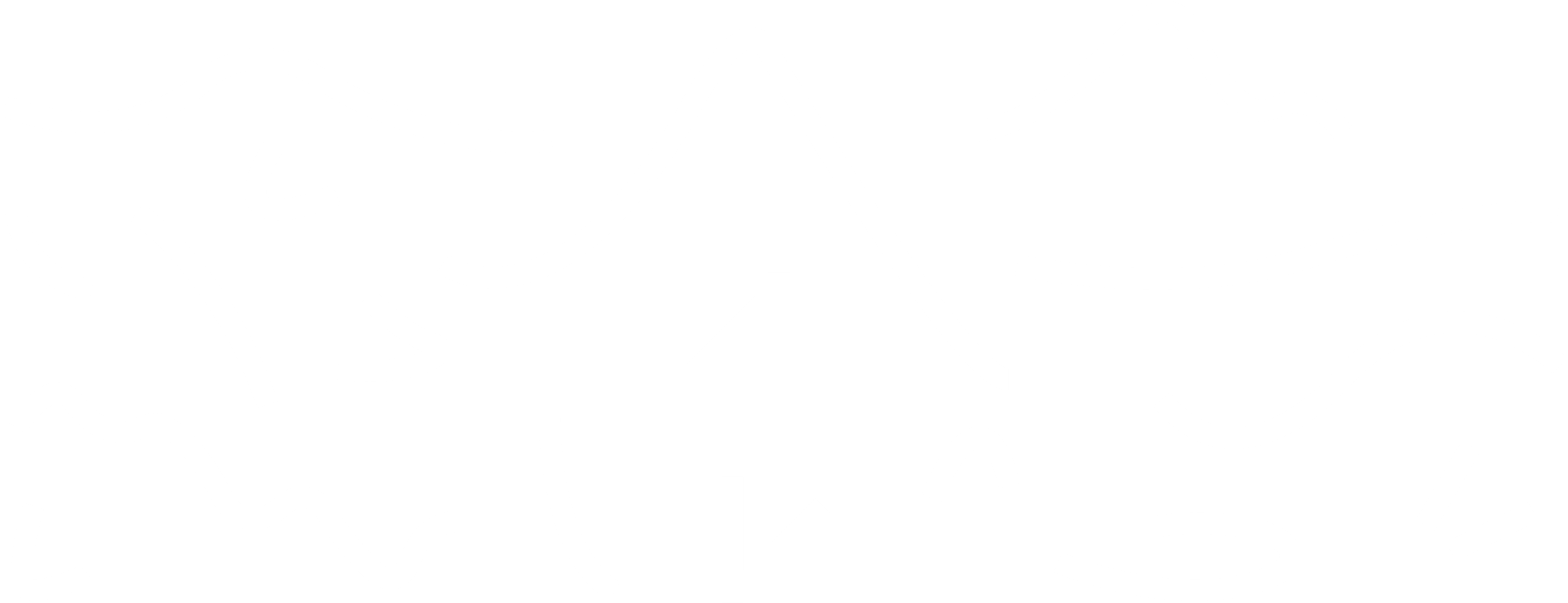 Flight
Freeze
Fight
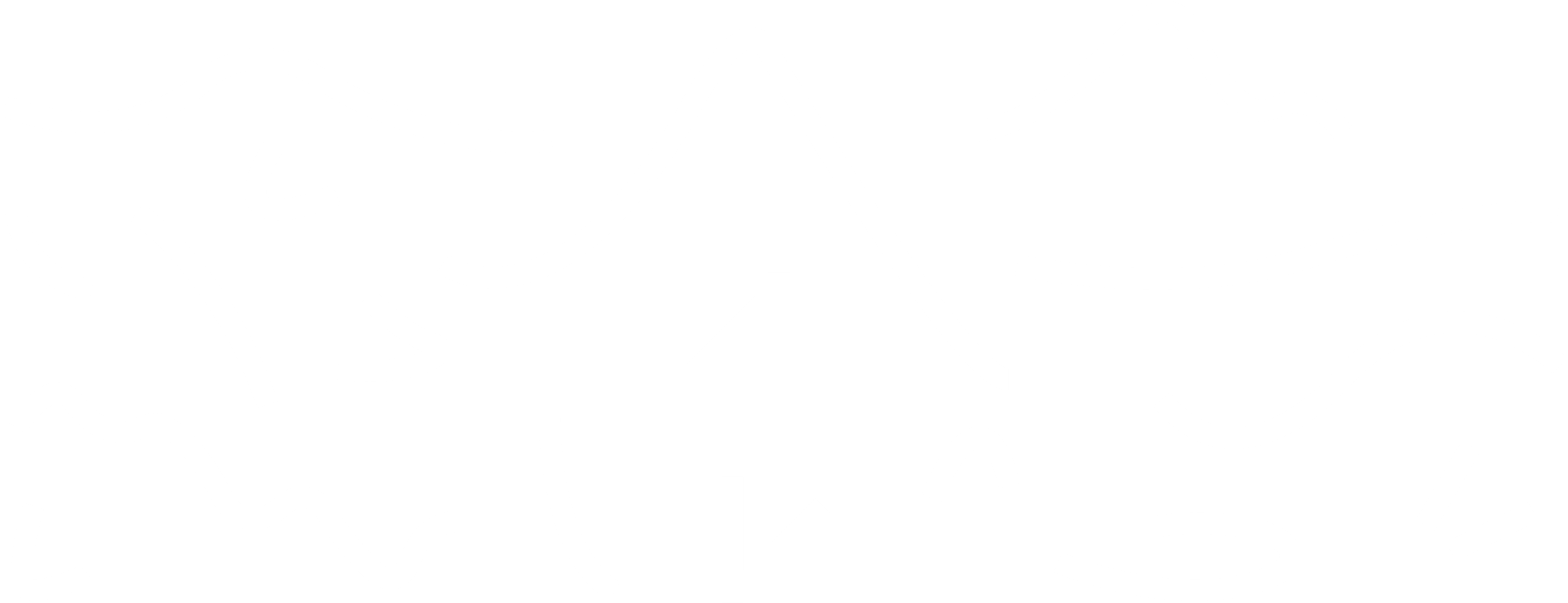 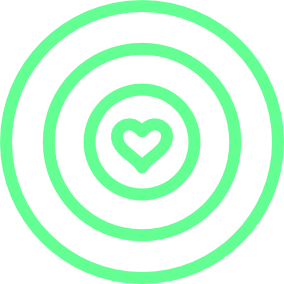 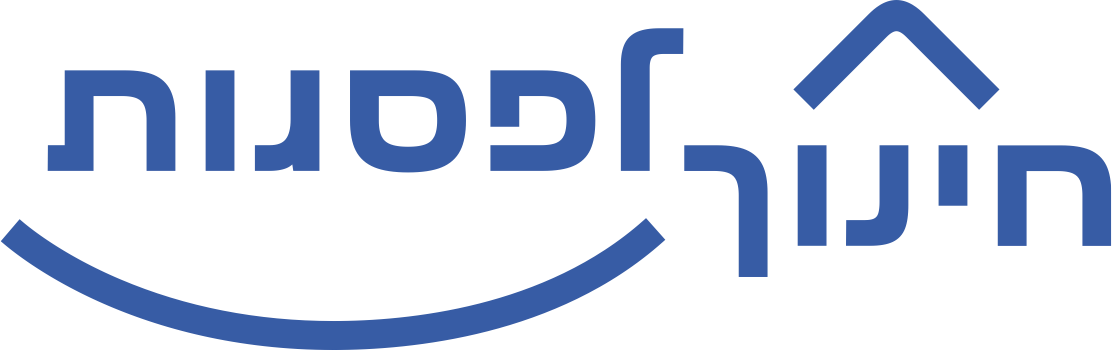 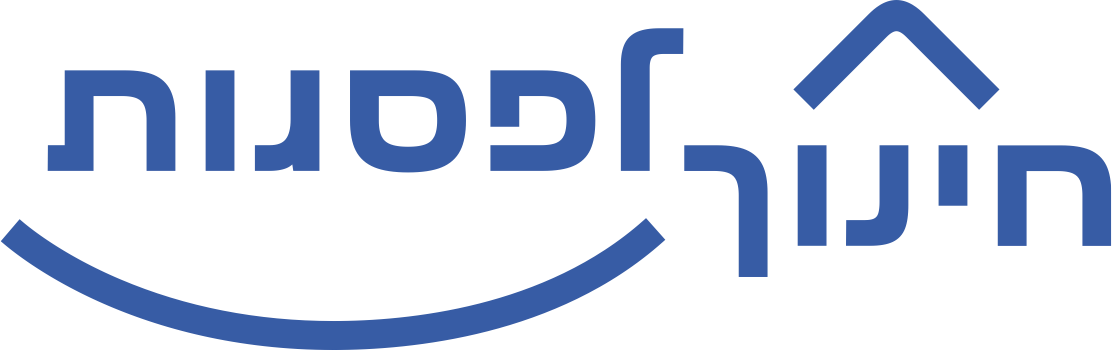 ממעגל הדאגה 
למעגל השפעה
7 מפתחות לאנשים אפקטיבים במיוחד
ד"ר סטיבן קובי
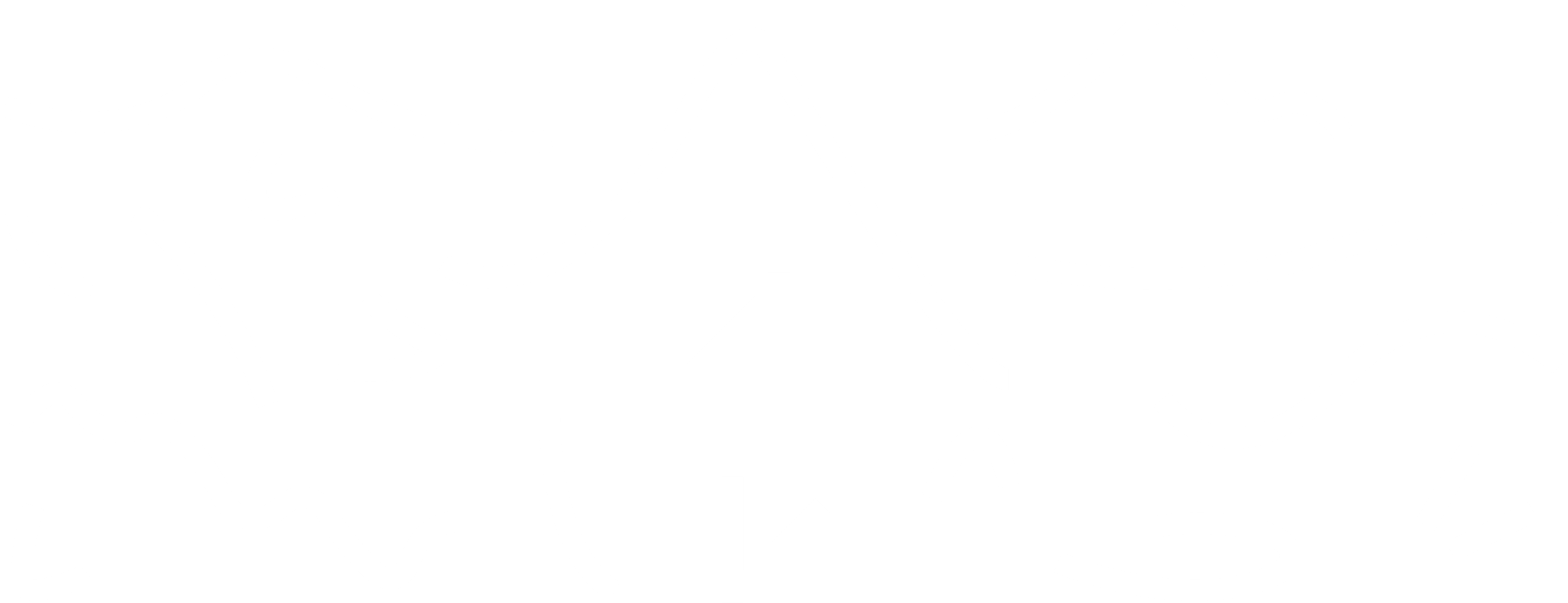 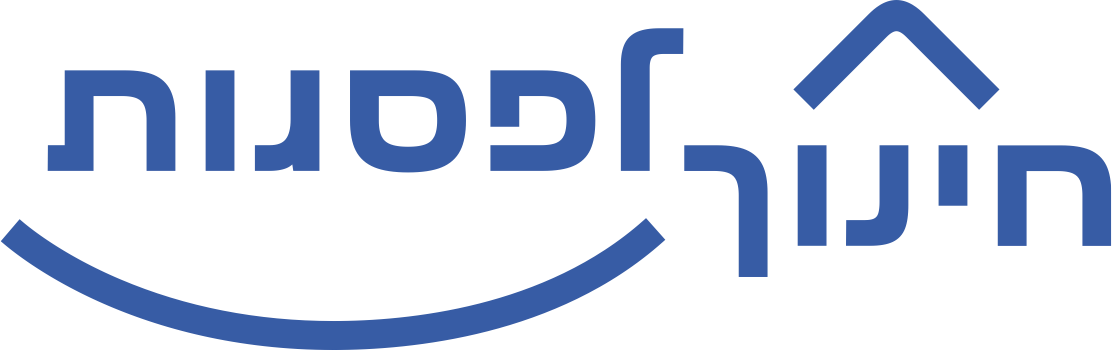 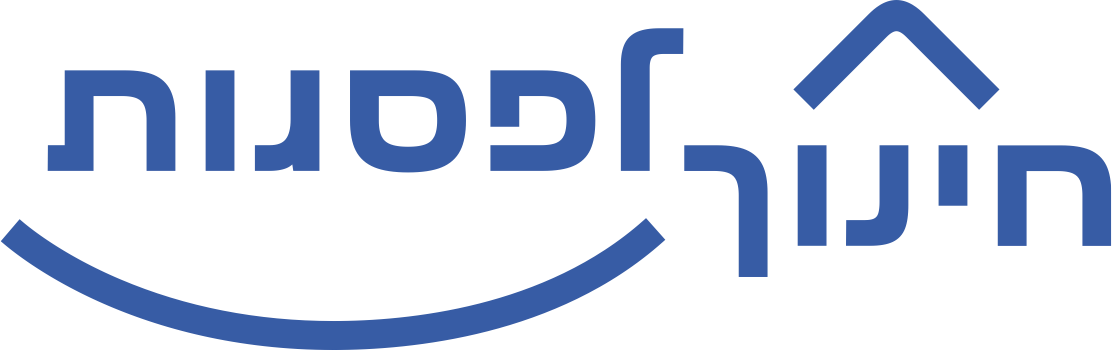 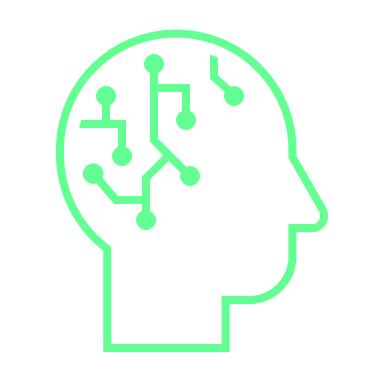 קחו דף ועט, וערכו רשימה של כל הנושאים שמדאיגים אתכם כרגע
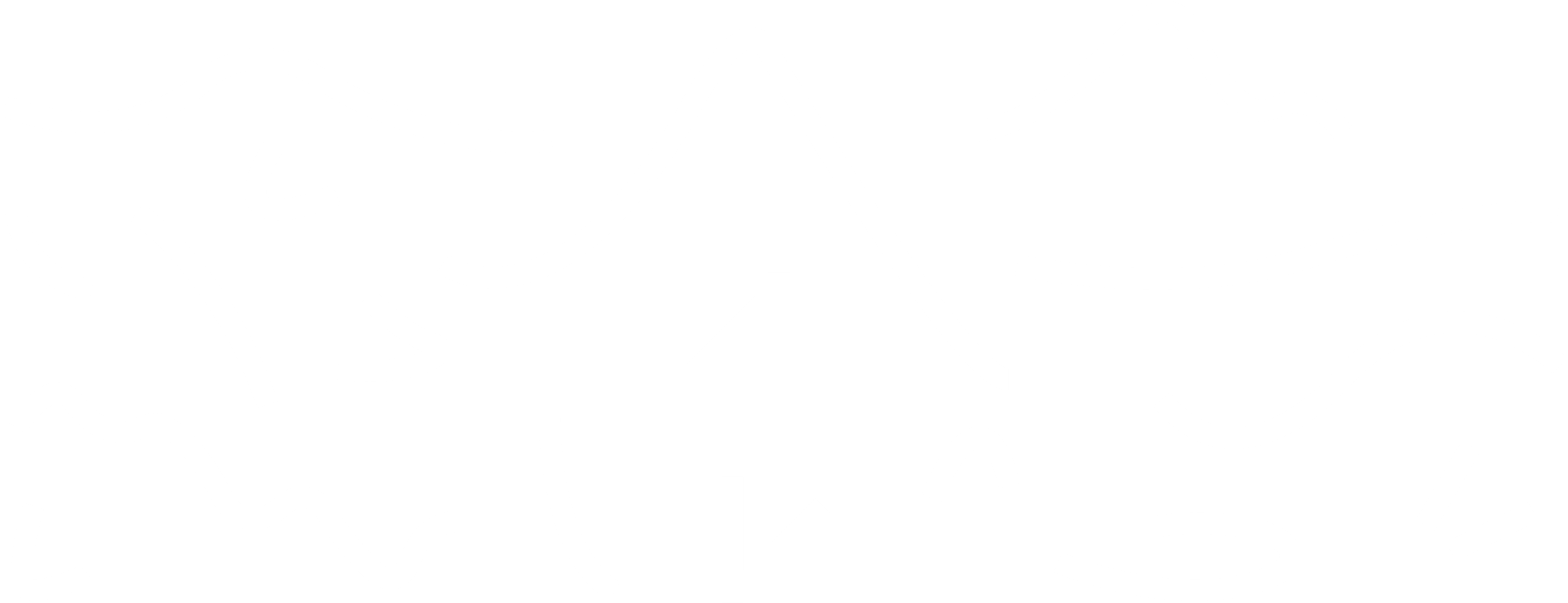 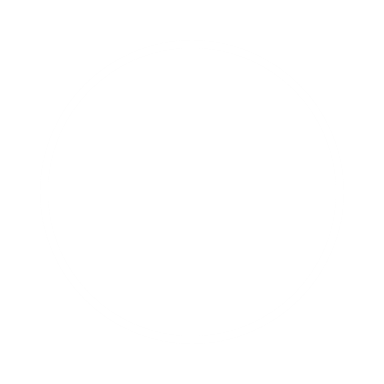 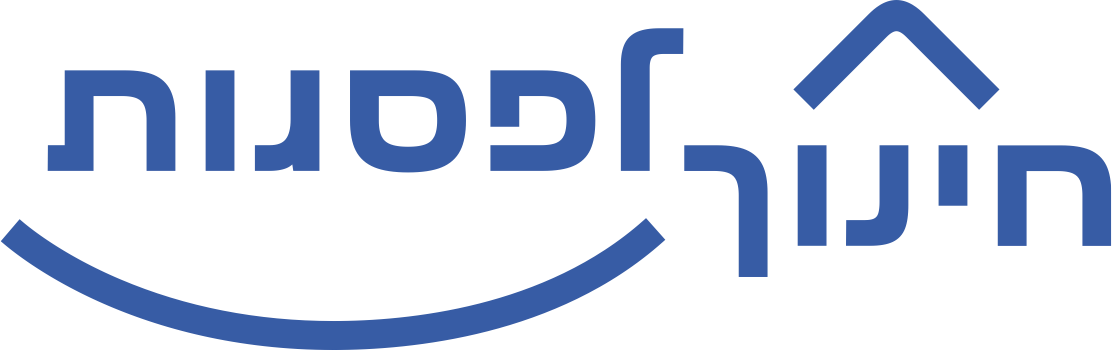 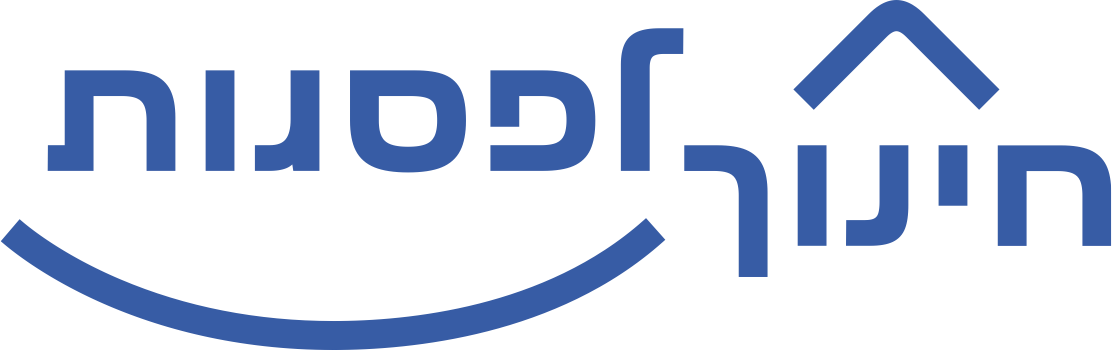 מעגל הדאגה
דברים שאין לי שליטה עליהם- 
מעשים של אחרים, מחשבות ותגובות של אחרים, דברים שקורים סביבי, שיבושים בסדר היום, הגבלות שחלות עליי ועוד ועוד.

דברים שאני יכולה להשפיע עליהם באופן חלקי או מלא-
מחשבות שלי, אם רק היה לי... למה אני לא יותר... אם הכל היה אחרת...
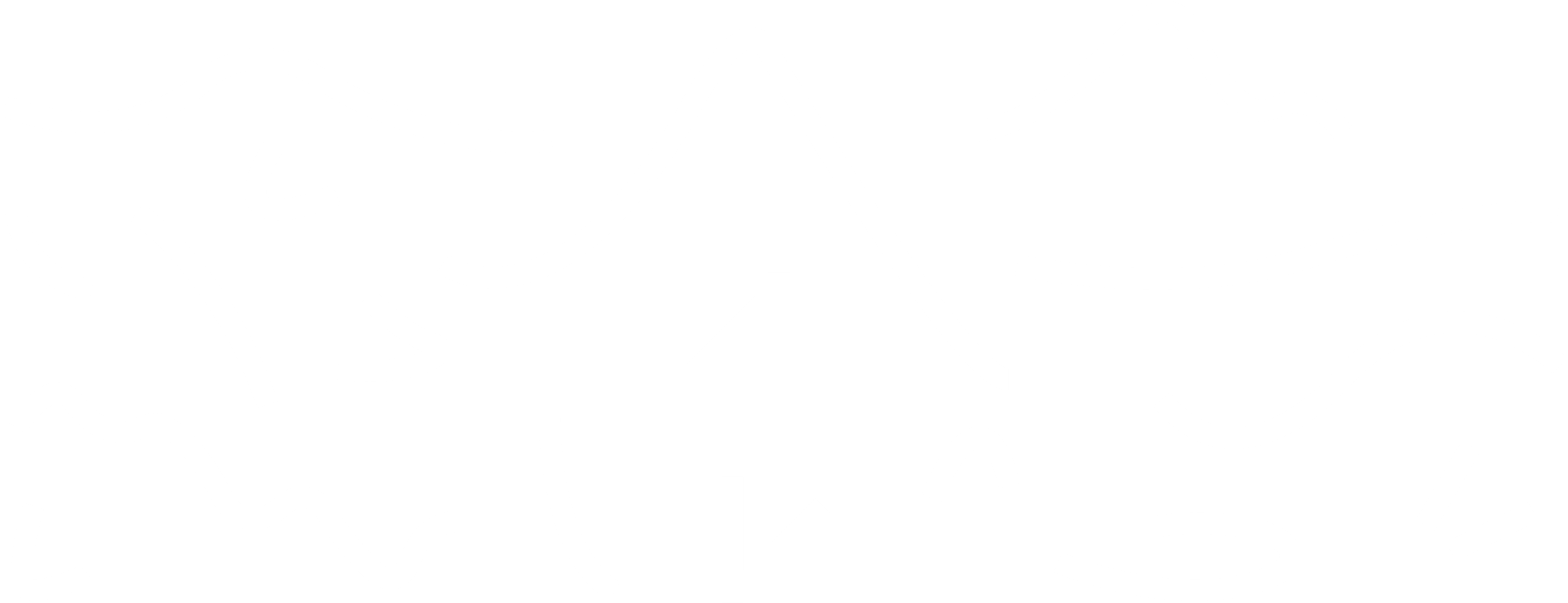 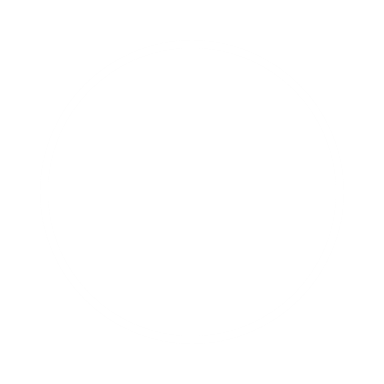 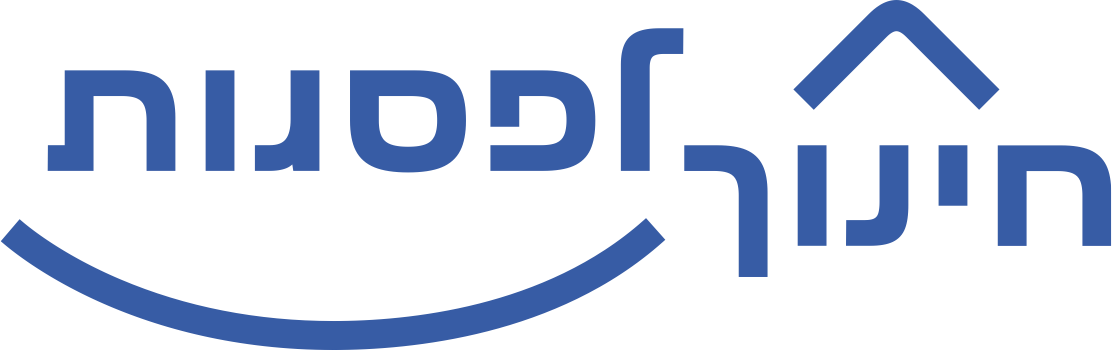 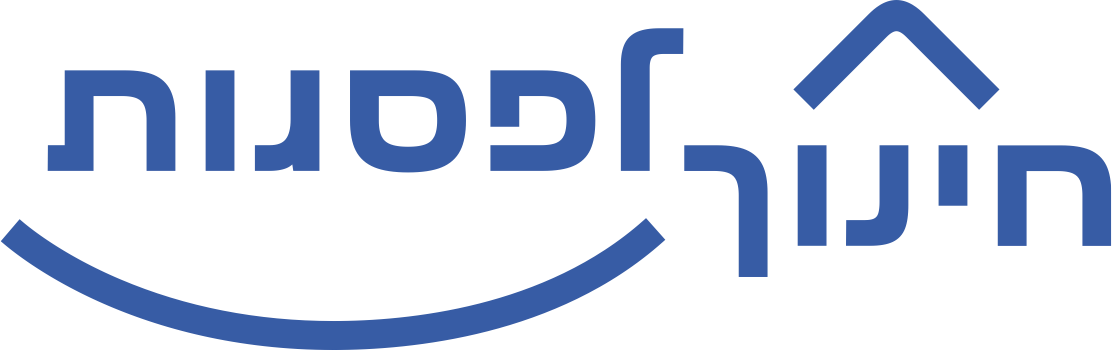 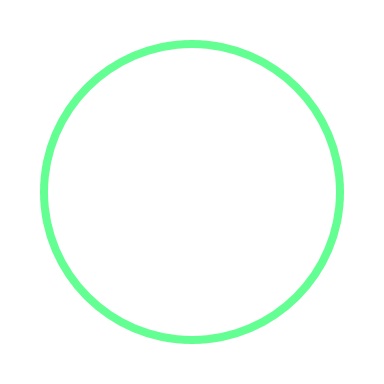 מעגל ההשפעה
דברים שהם בשליטתי המלאה-
פעולות שאני עושה, דברים שבאחריותי, החלטות שאני יכולה לקבל, מקומות שבהם הכדור בידיים שלי.
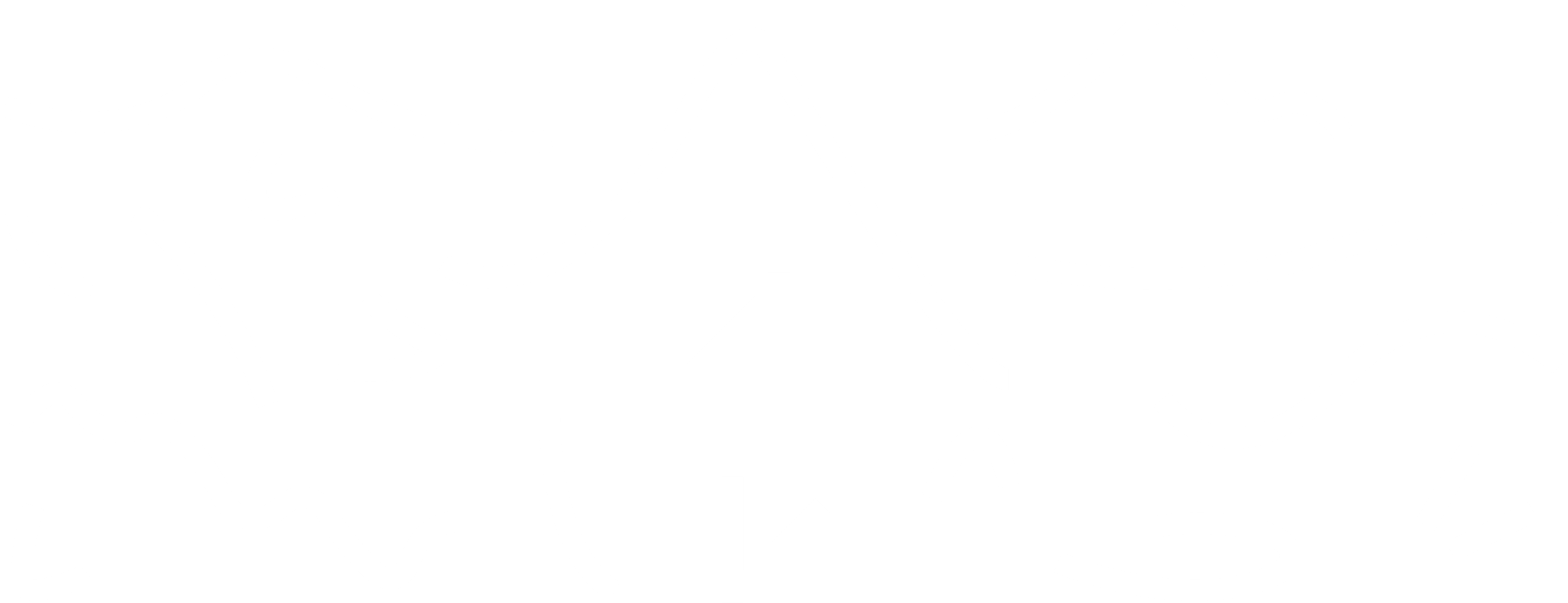 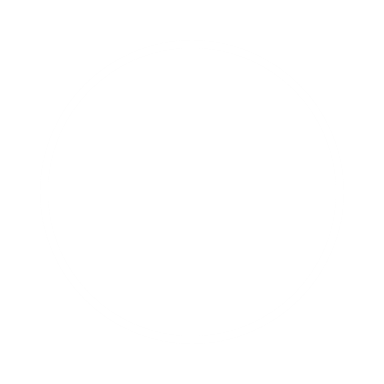 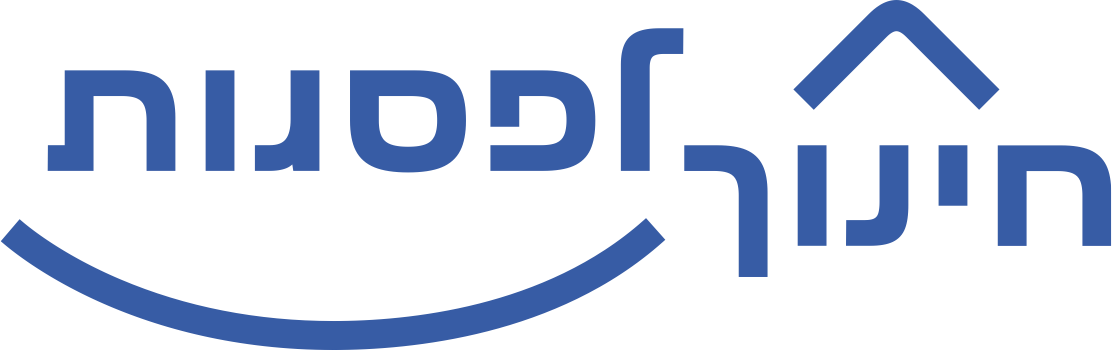 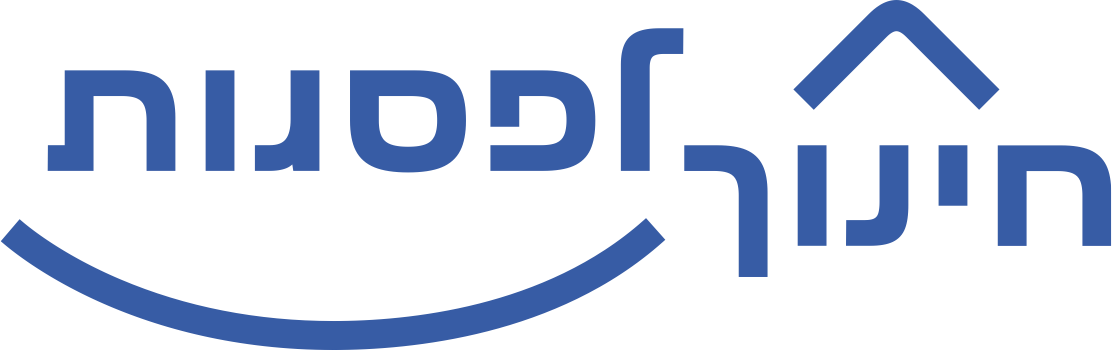 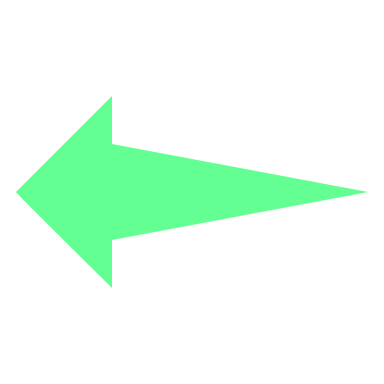 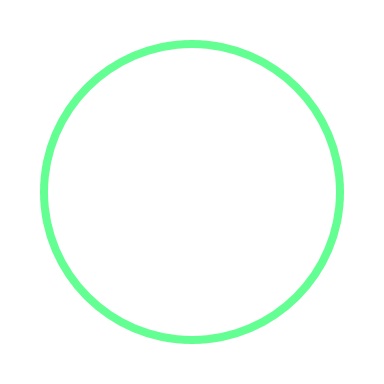 מעגל ההשפעה יכול לגדול
וככל שהוא יגדל, מעגל הדאגה יקטן.
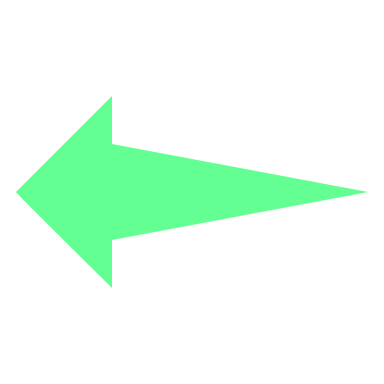 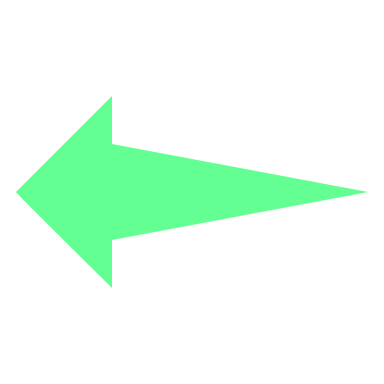 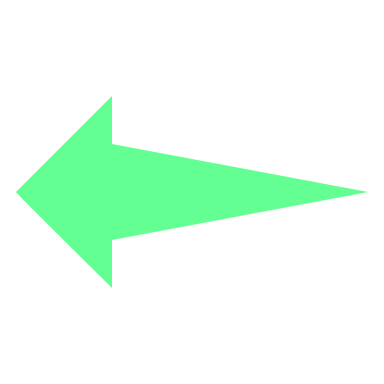 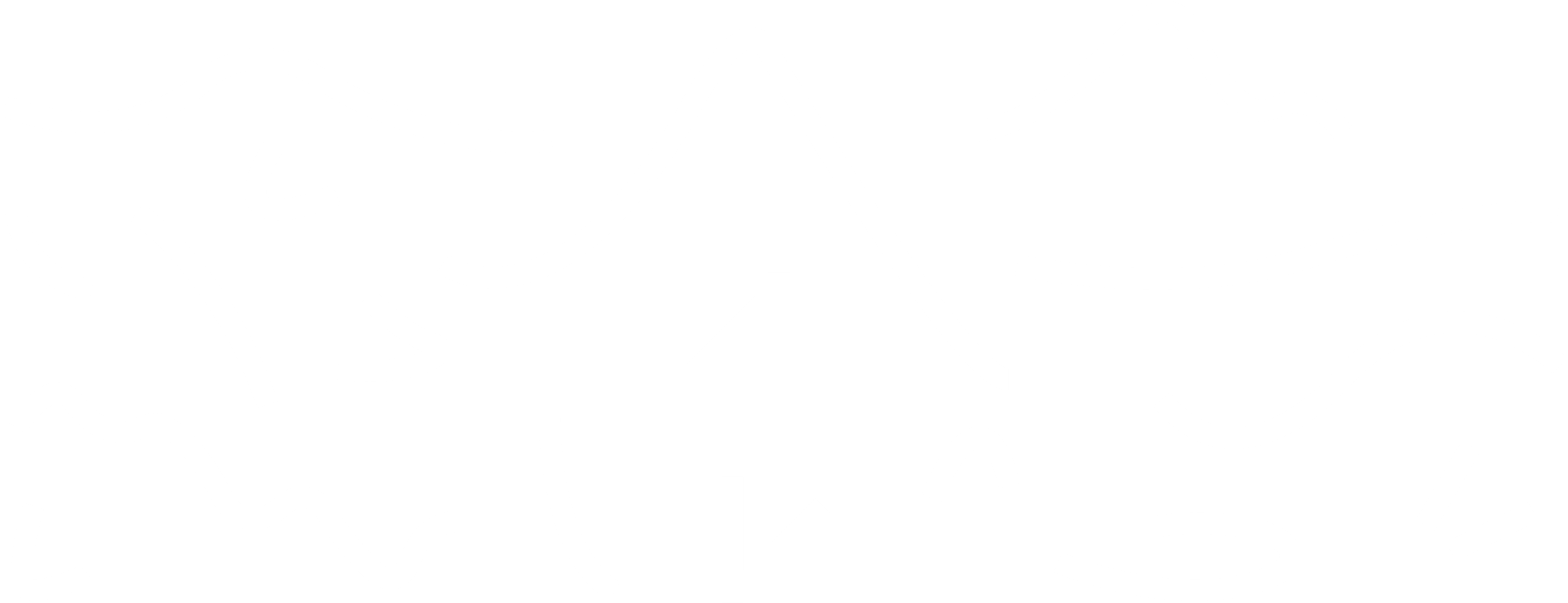 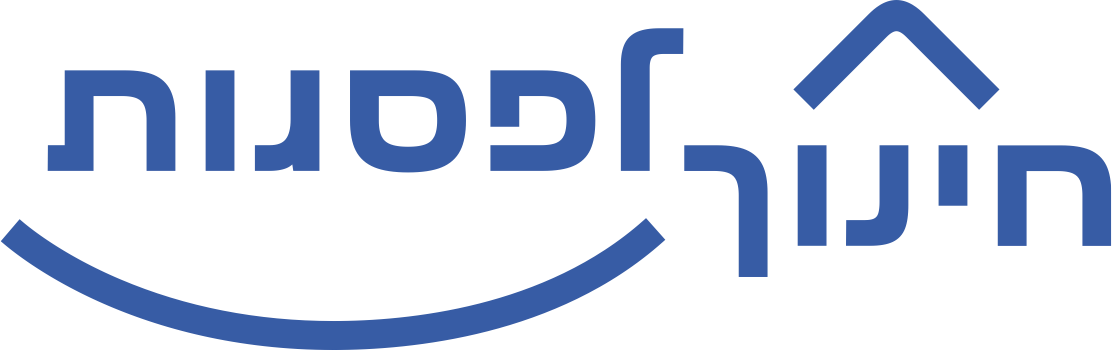 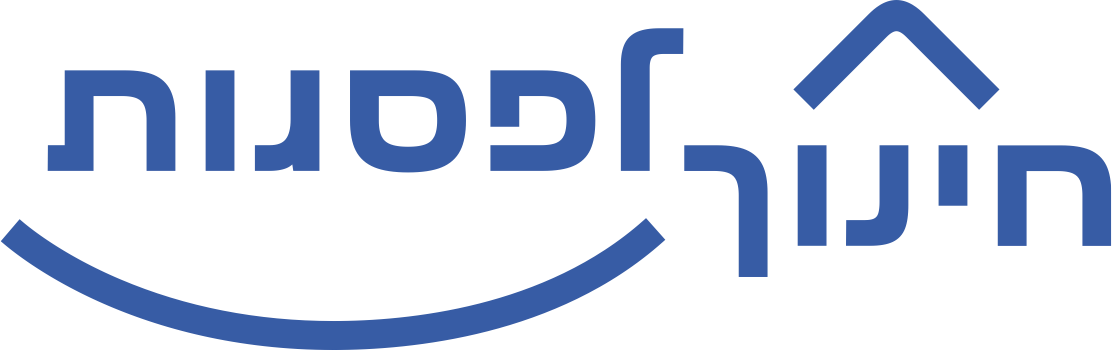 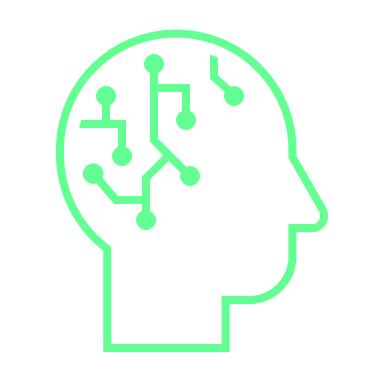 סמנו על הרשימה- על מה מהדברים שמדאיגים אותי ניתן להשפיע
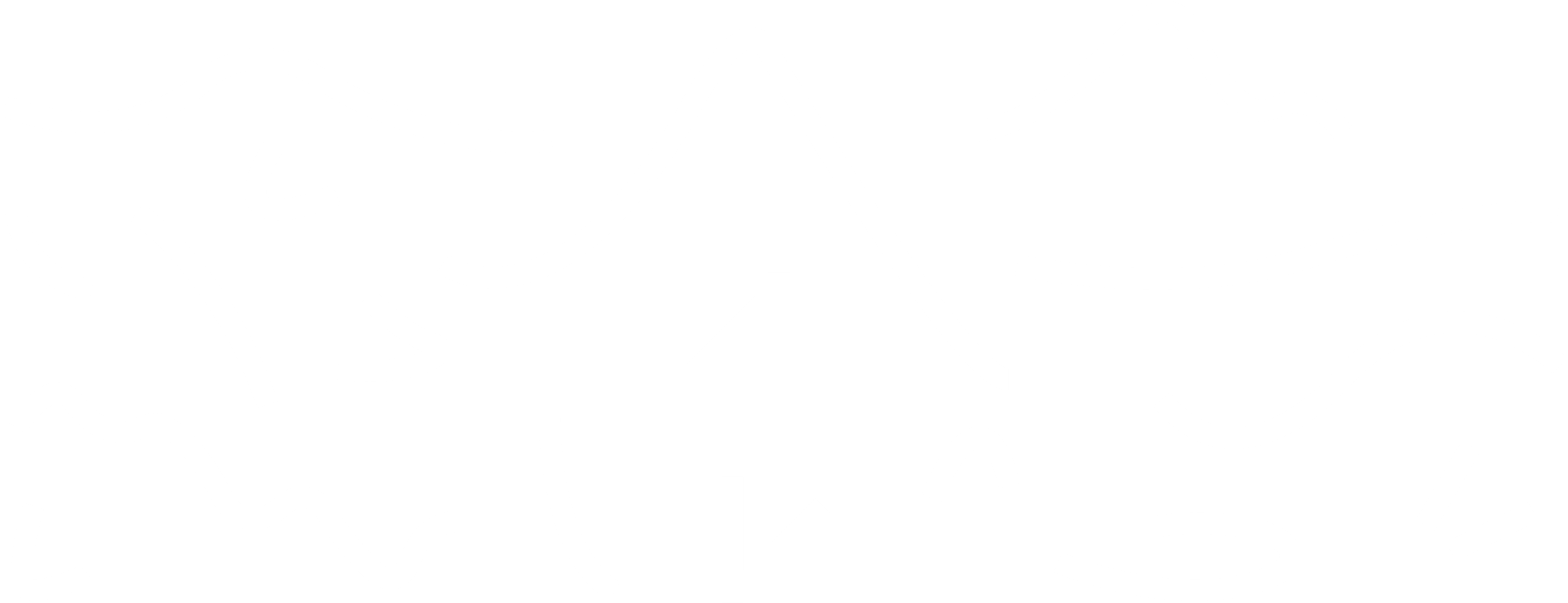 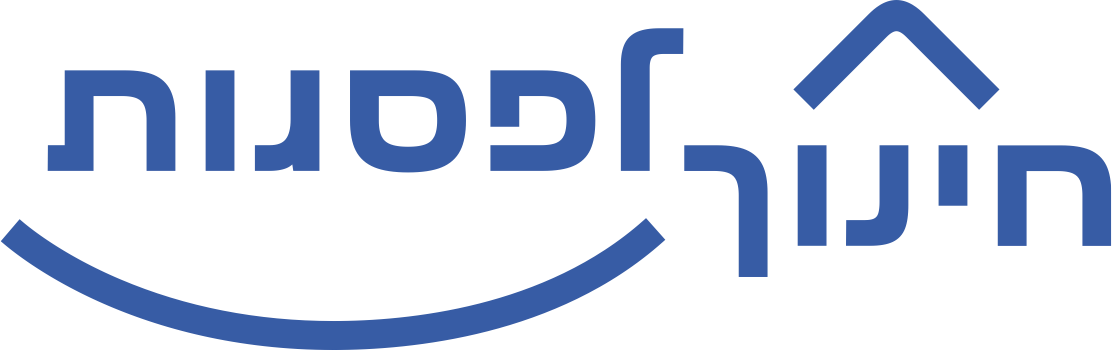 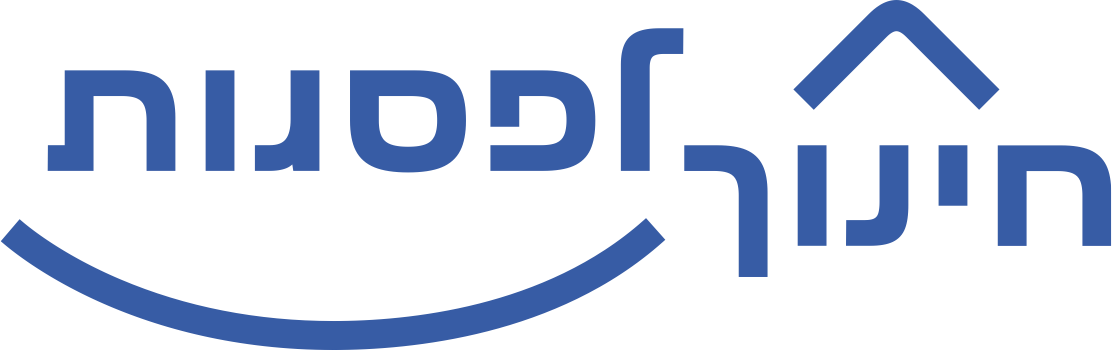 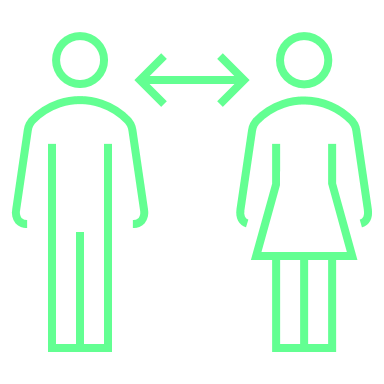 בקבוצות קטנות- שתפו במה שנוח לכם, ועזרו אחד/ת לשני/ה להגדיל את מעגל ההשפעה.
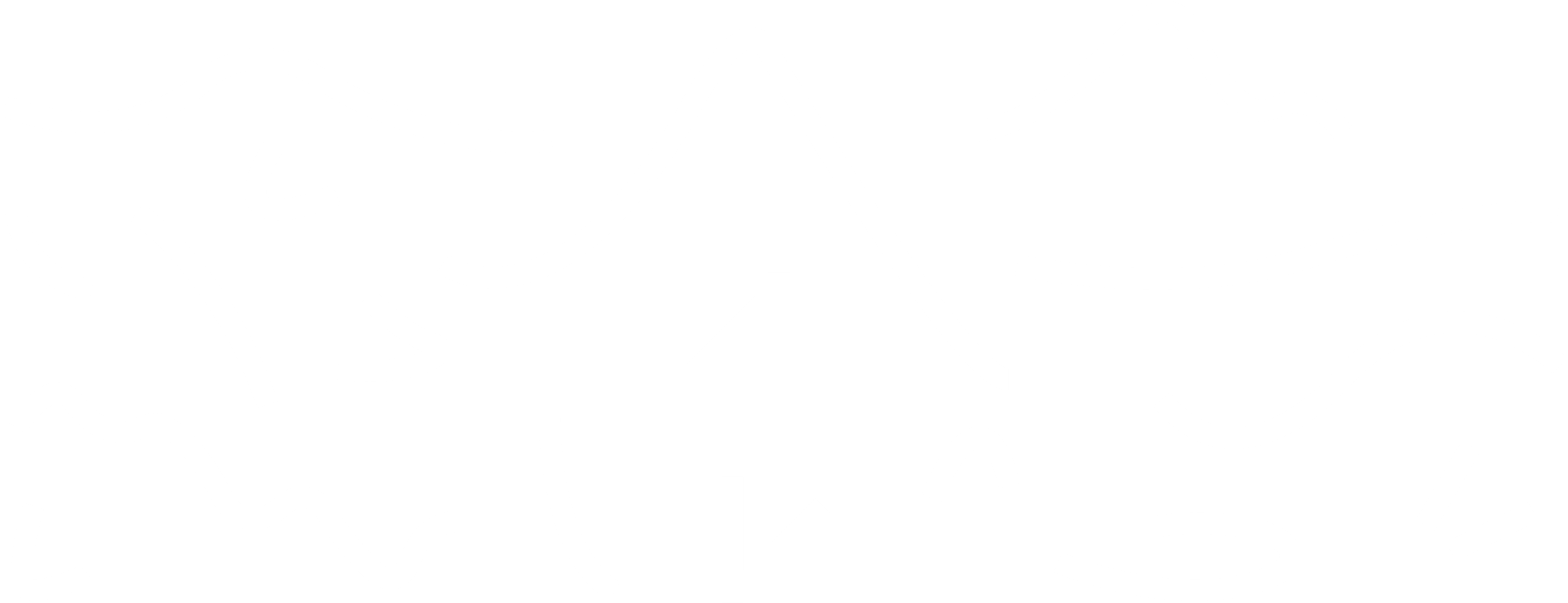 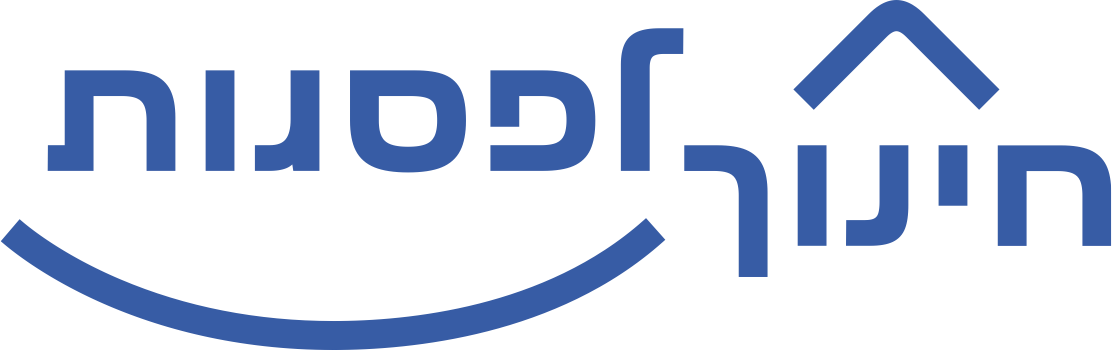 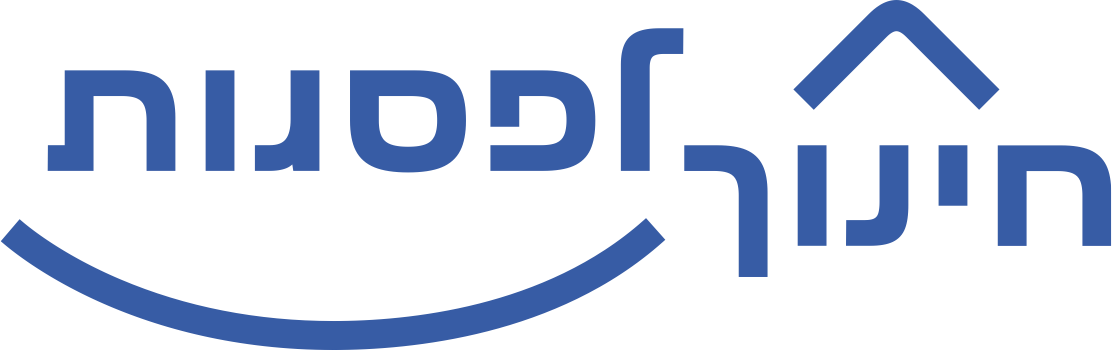 נסו לרשום דאגות שיש לכם במרחב העשייה המקצועית- 
חניכים, בוגרים, צוותים, שותפים, אנשים או משימות שיש לנו אחריות עליהם בשגרה, ונרצה להיטיב עמם כעת.
מה מהן יכול לעבור למעגל ההשפעה? באיזה אופן? מה יכול לאפשר זאת?
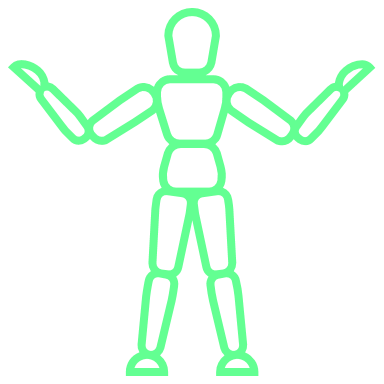 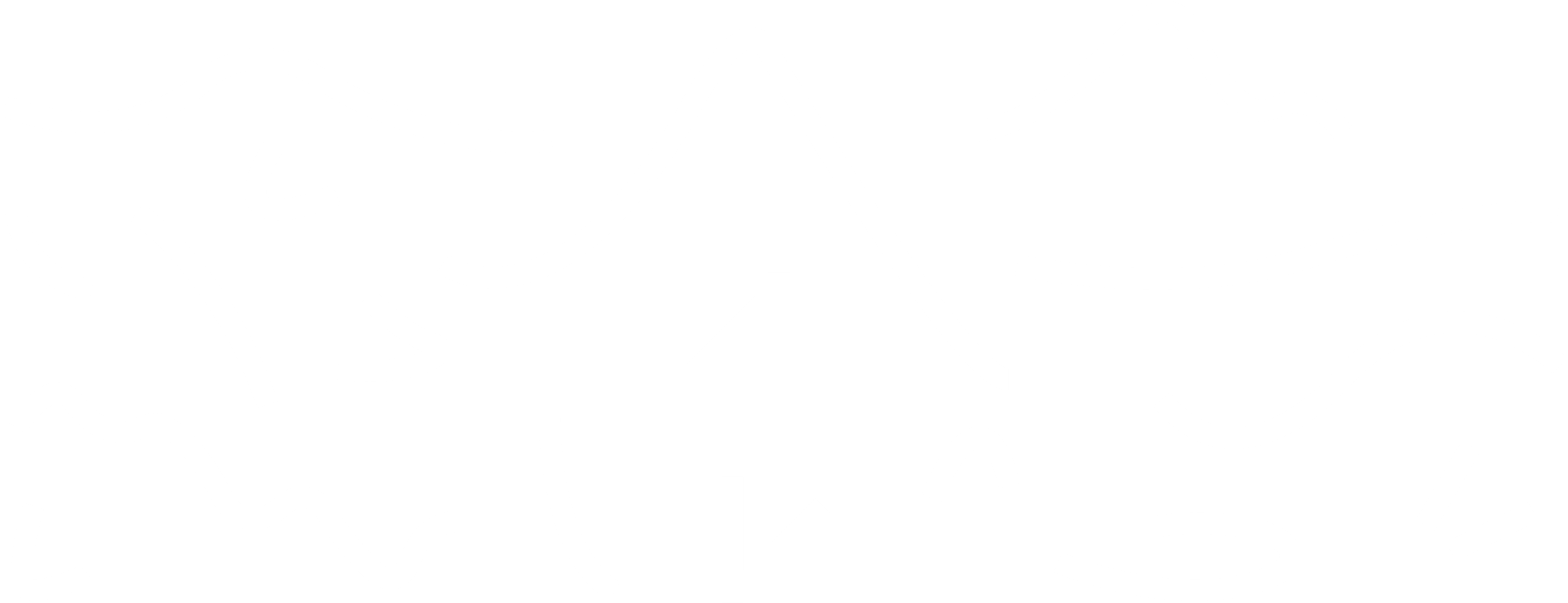 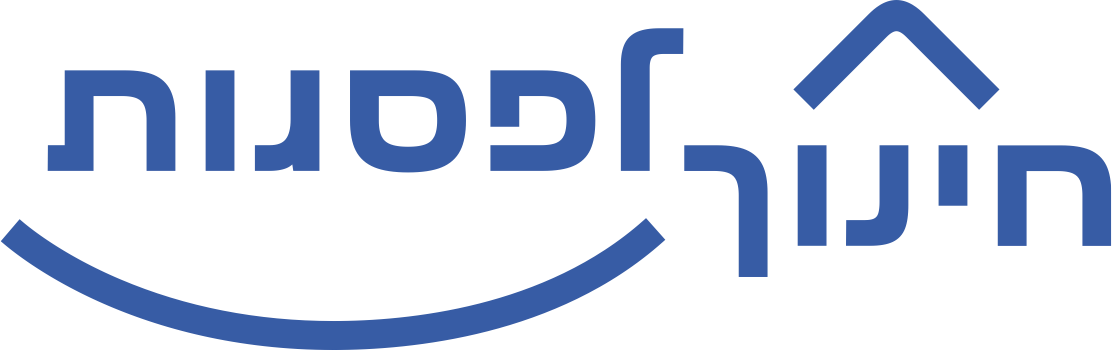 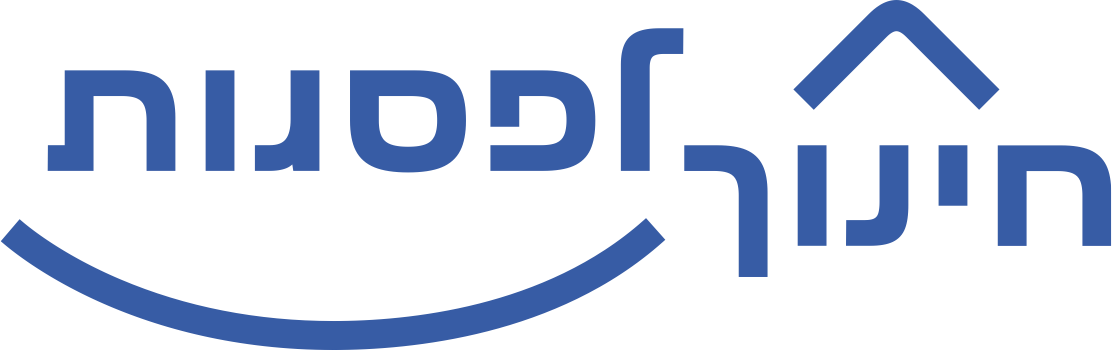 בצוותים האורגניים-
שתפו בתובנות, מחשבות, משאלות ושאיפות. 
וכמובן חשבו יחד איזו עזרה תצטרכו אחד מהשניה לשם כך.
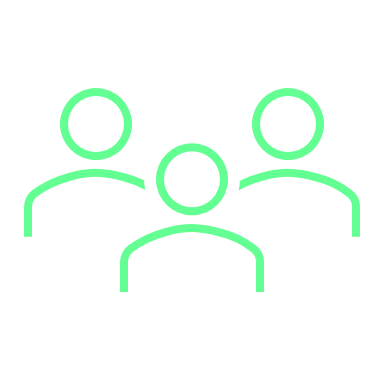 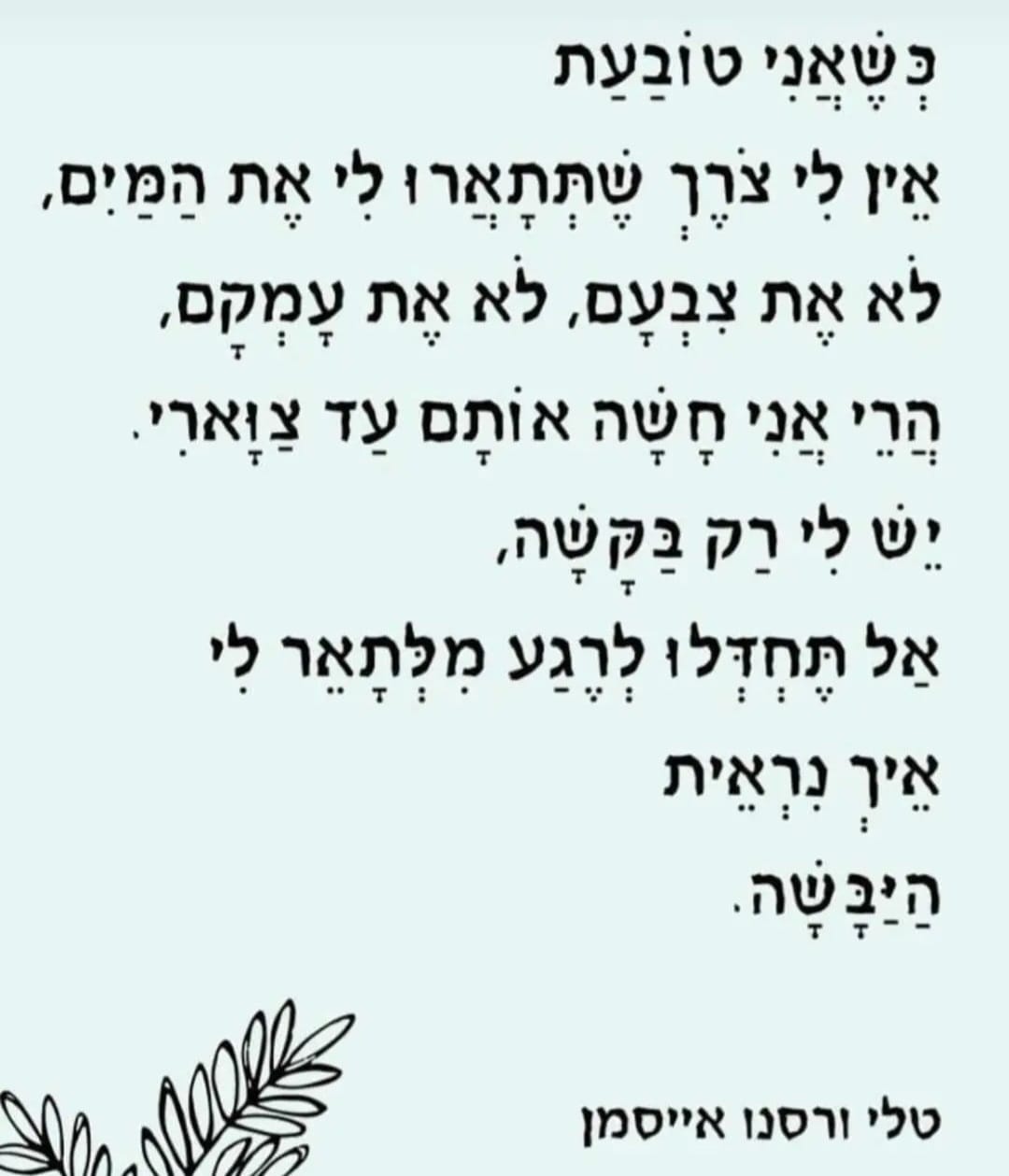 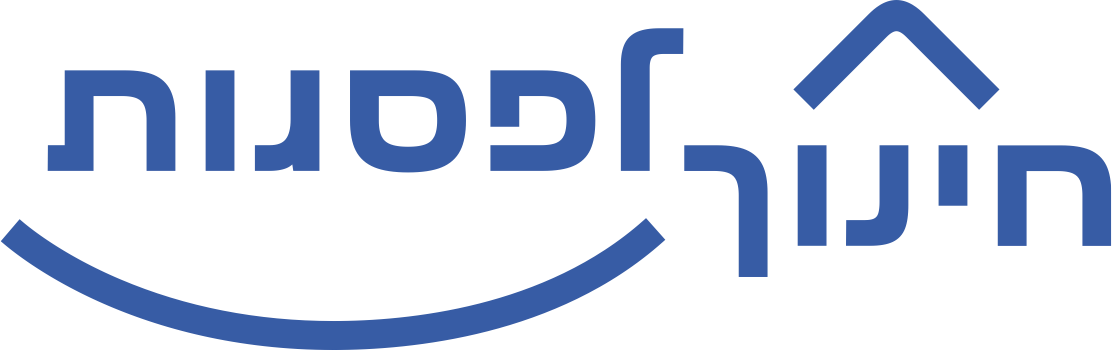 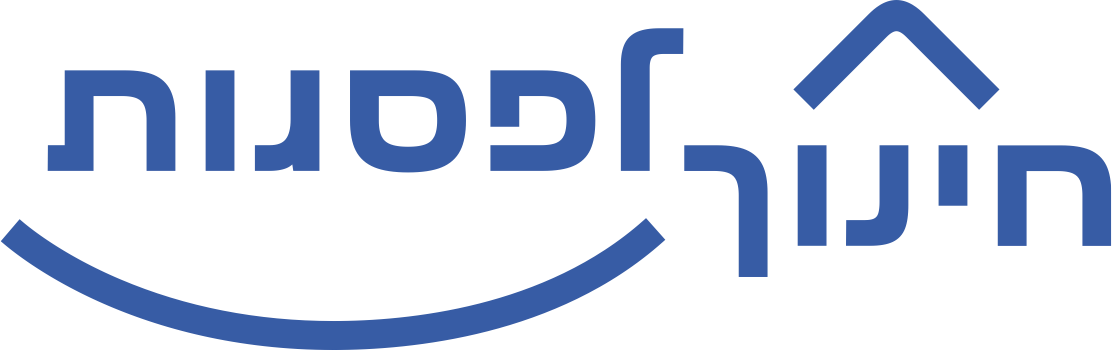 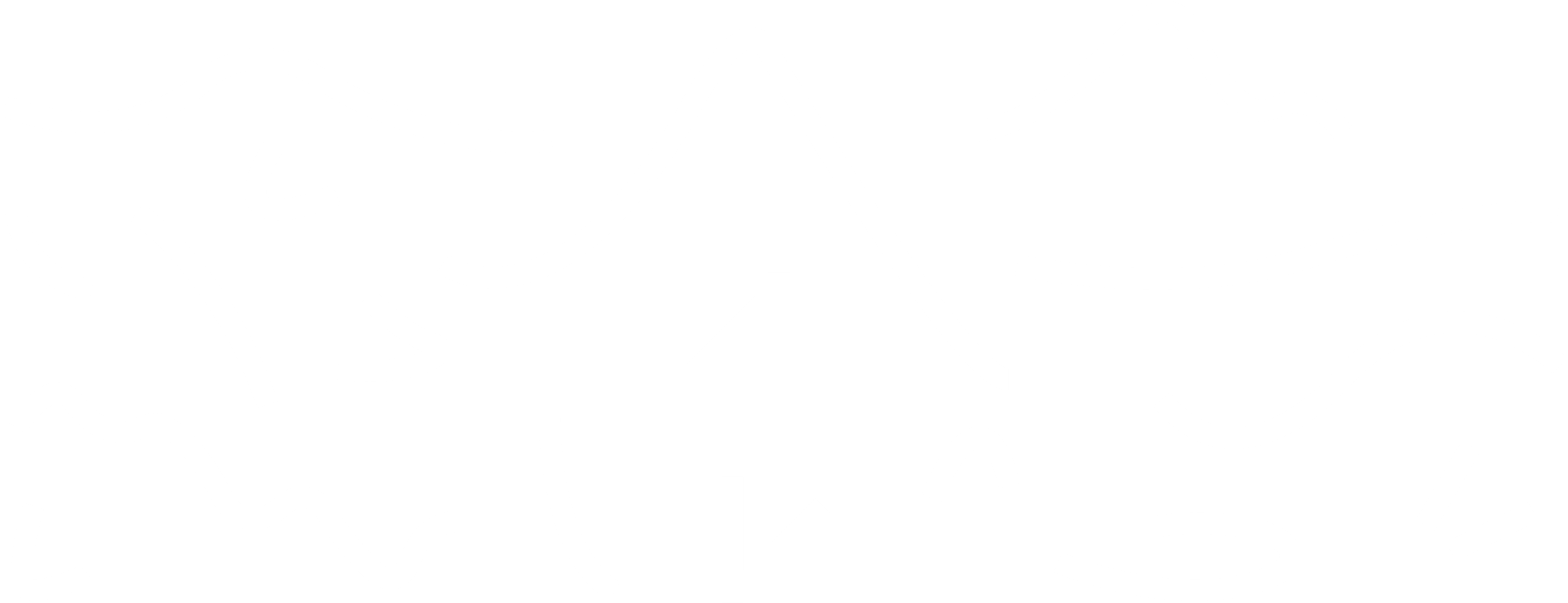 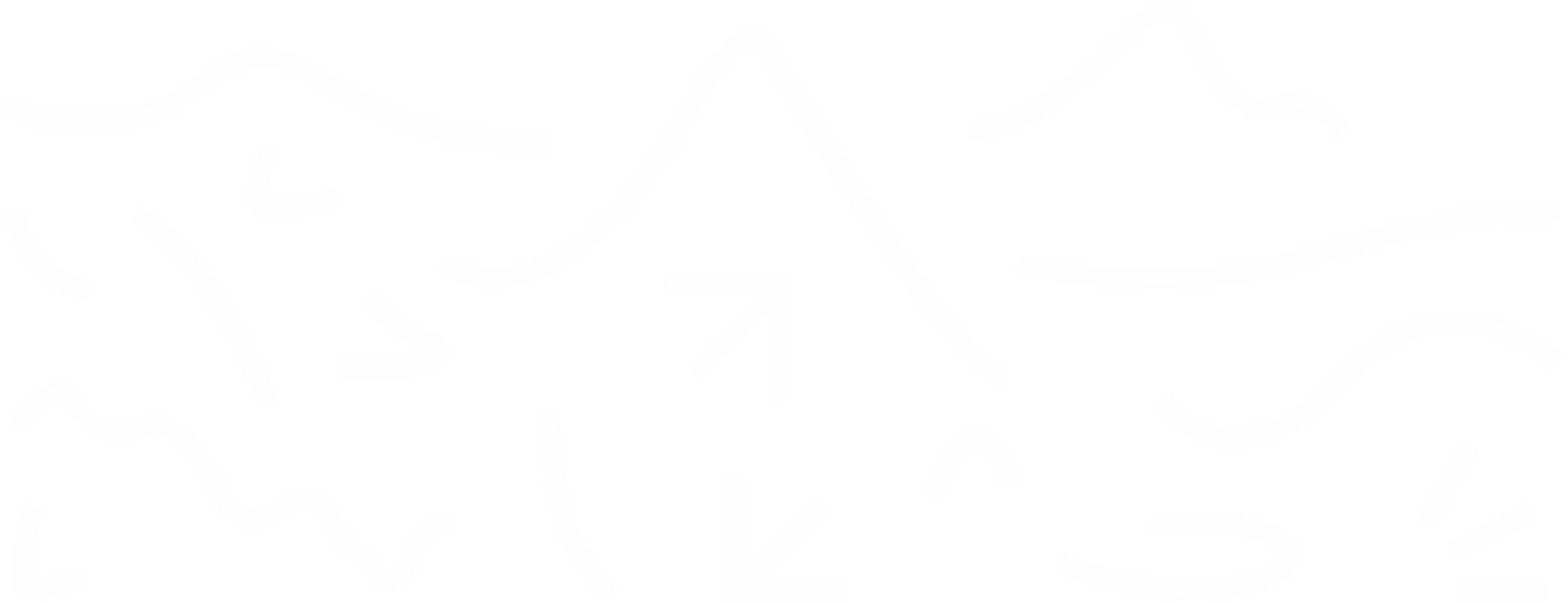 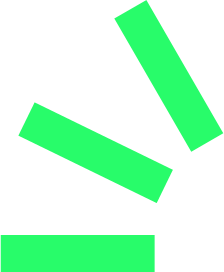 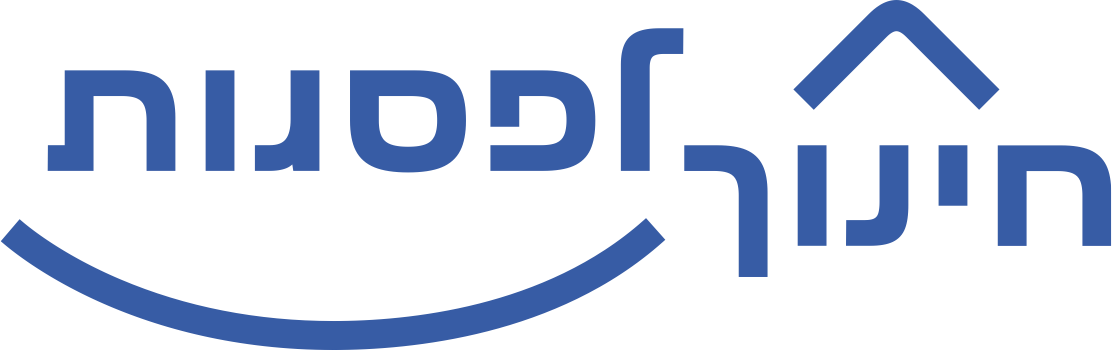 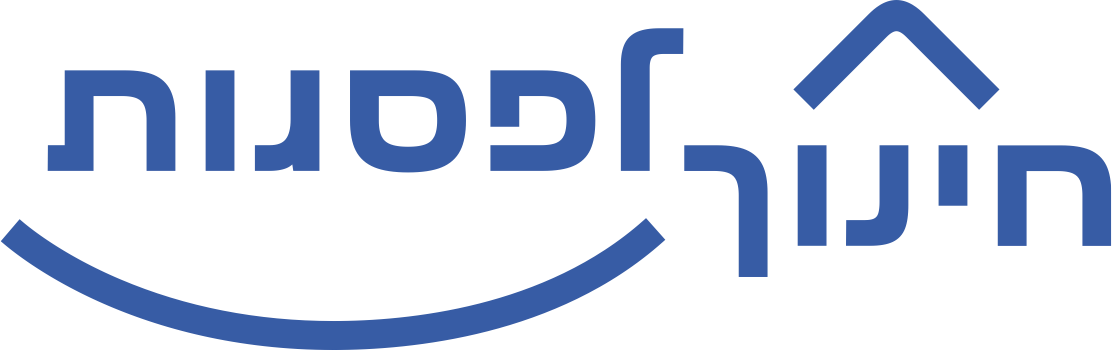 ממ
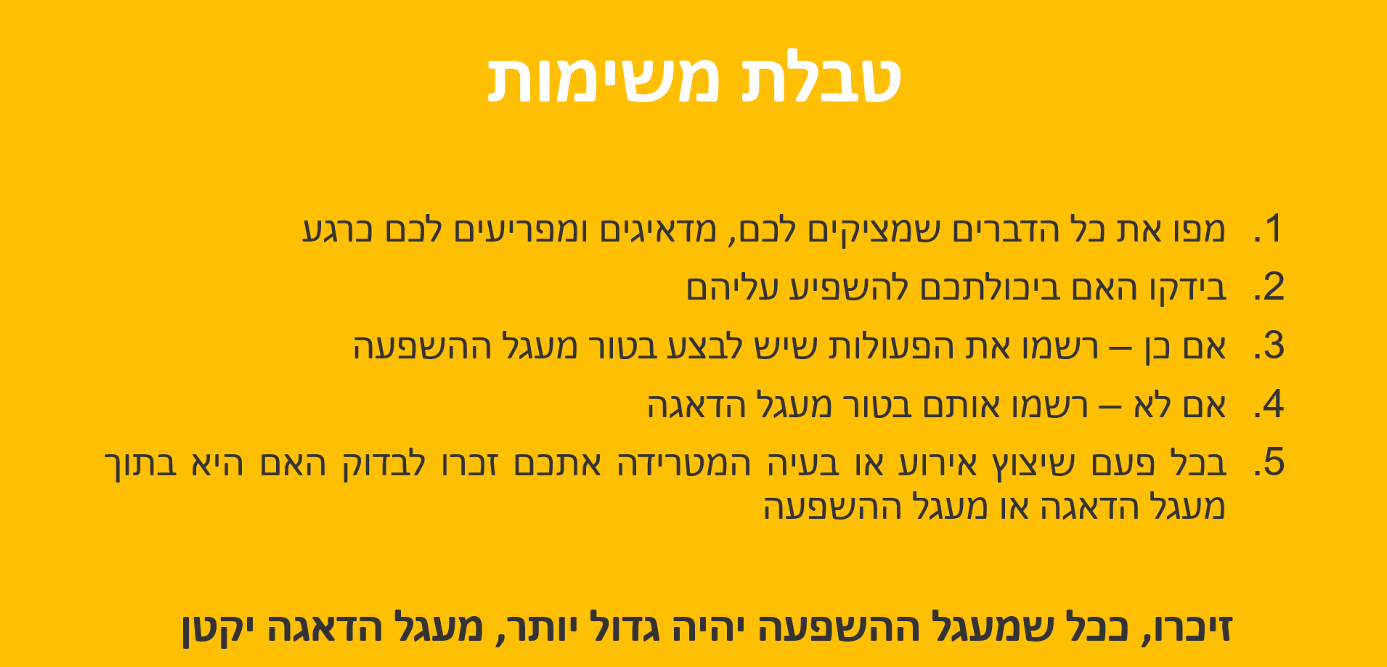 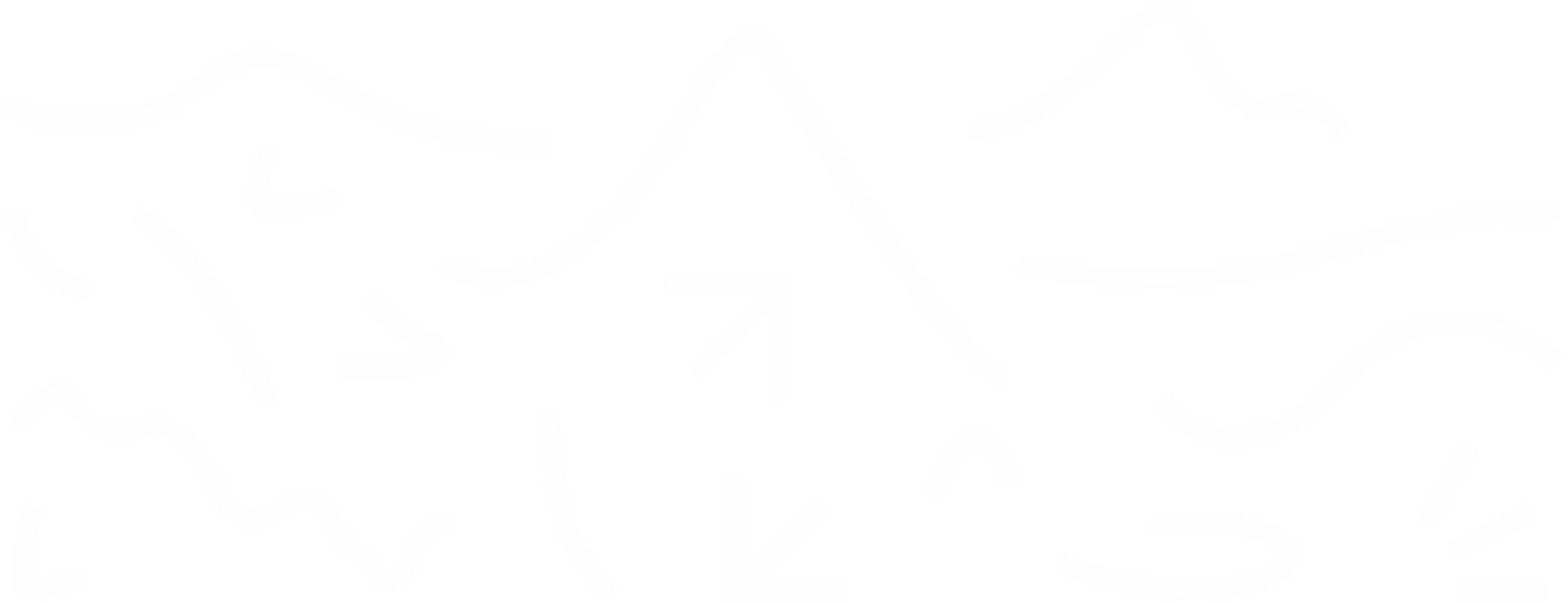 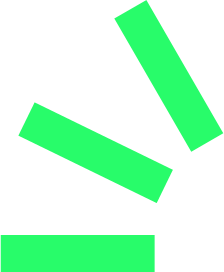 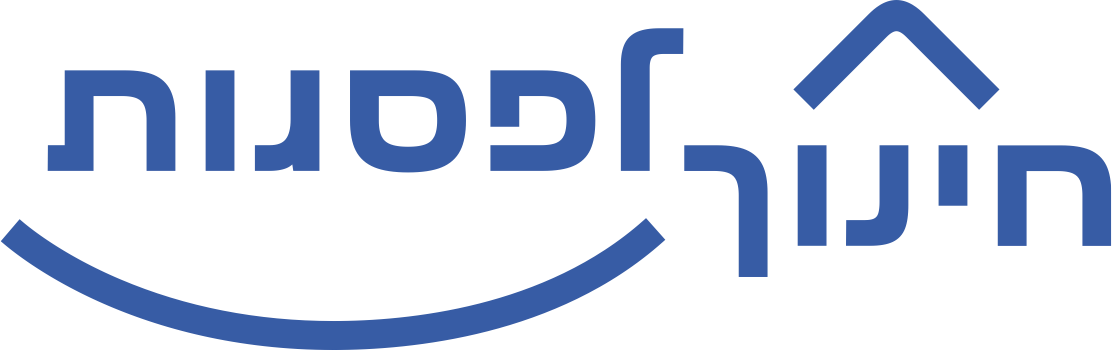 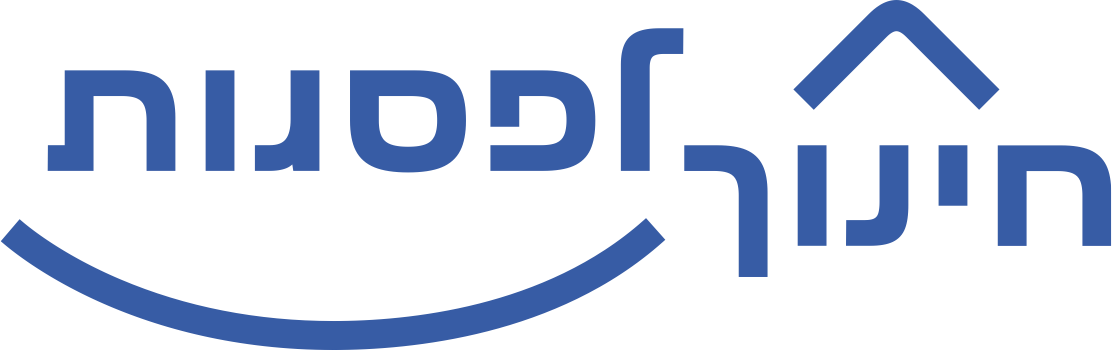 ממ
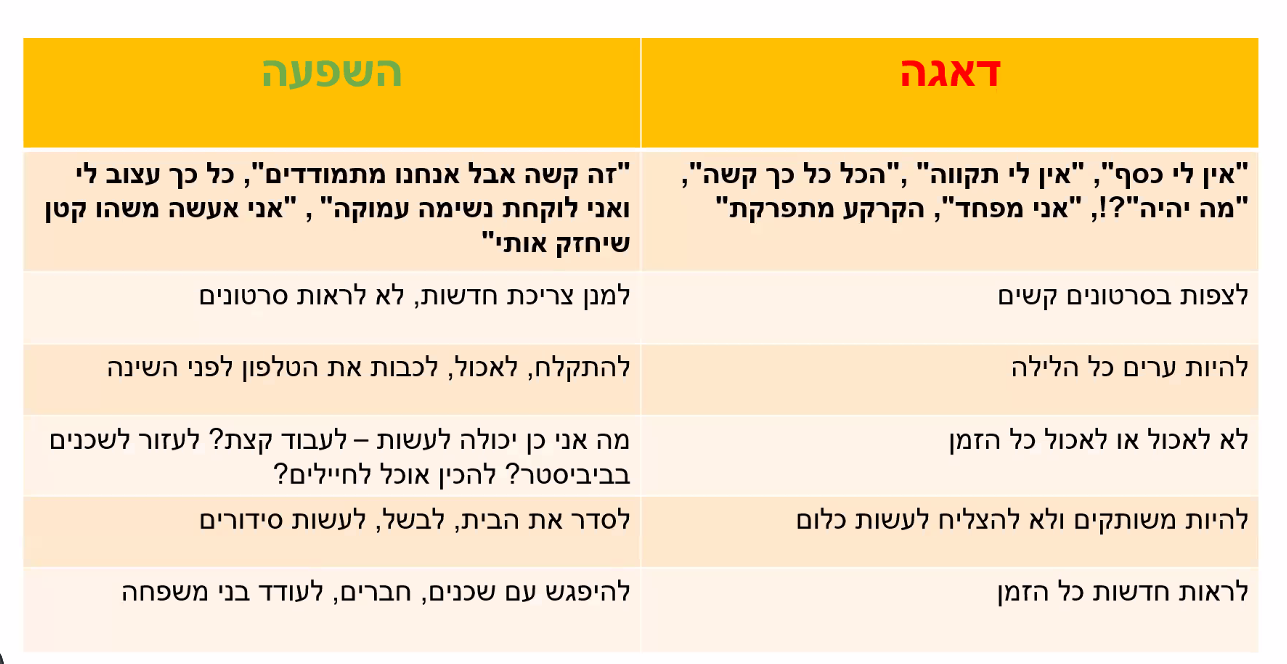 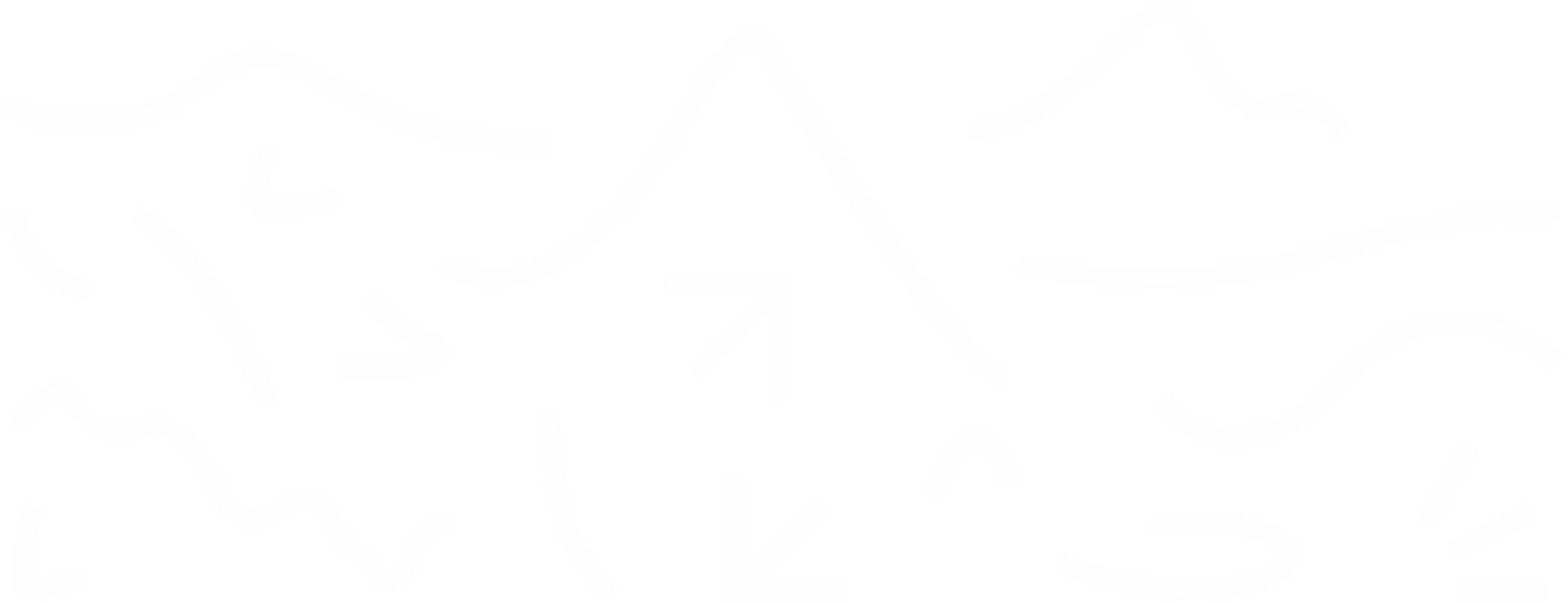 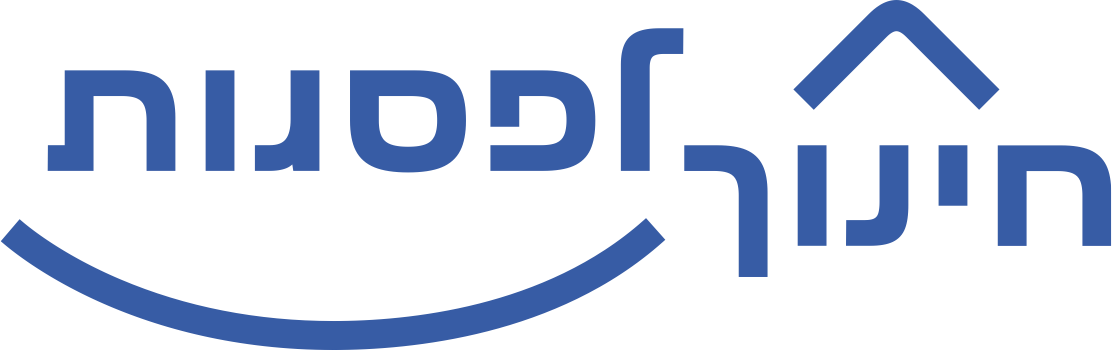 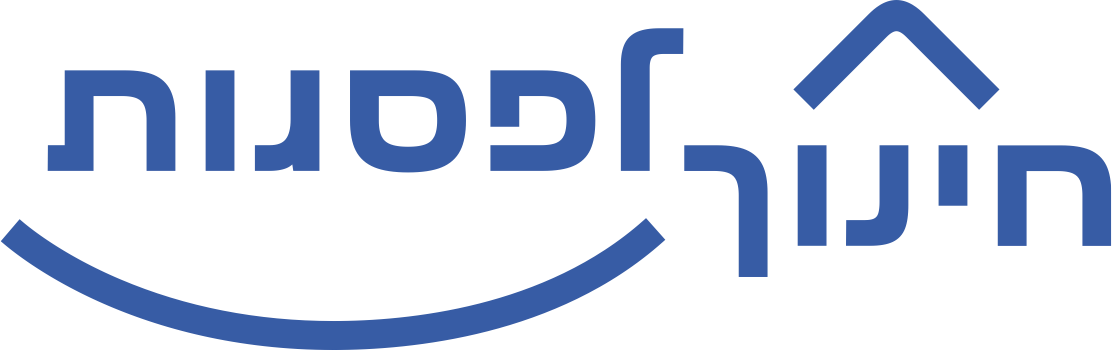 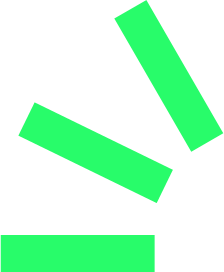 טקסט להשראה
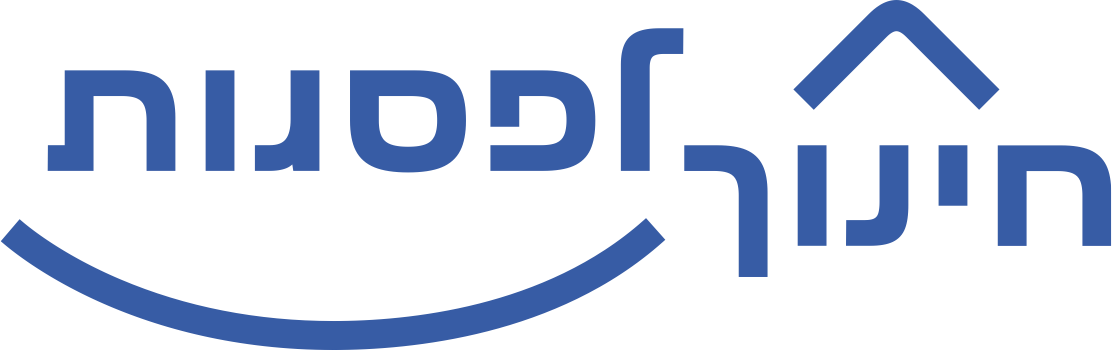 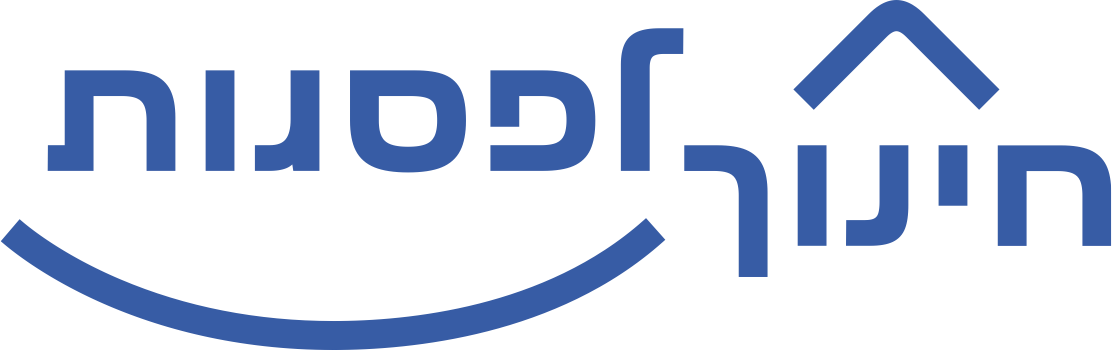 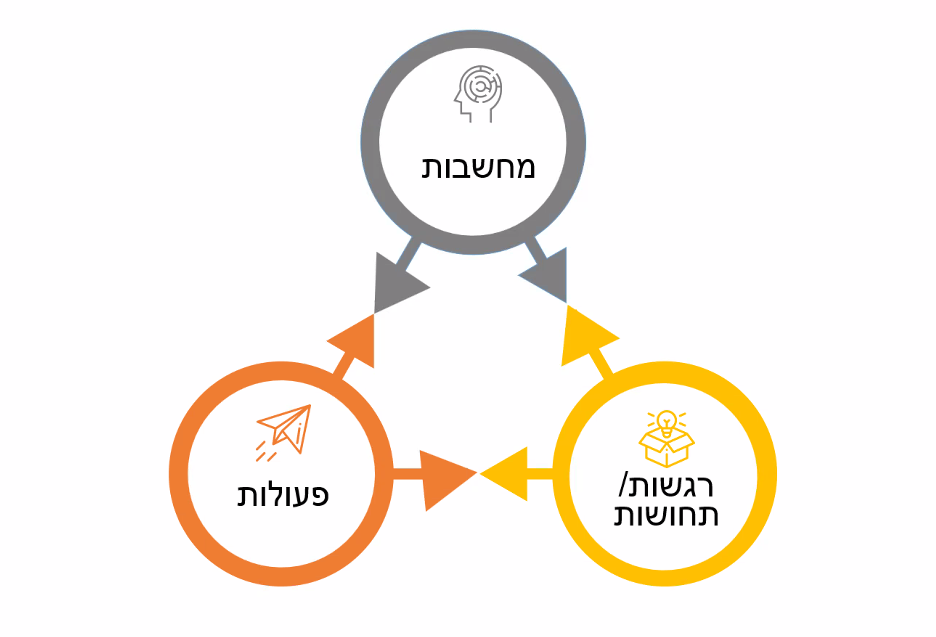 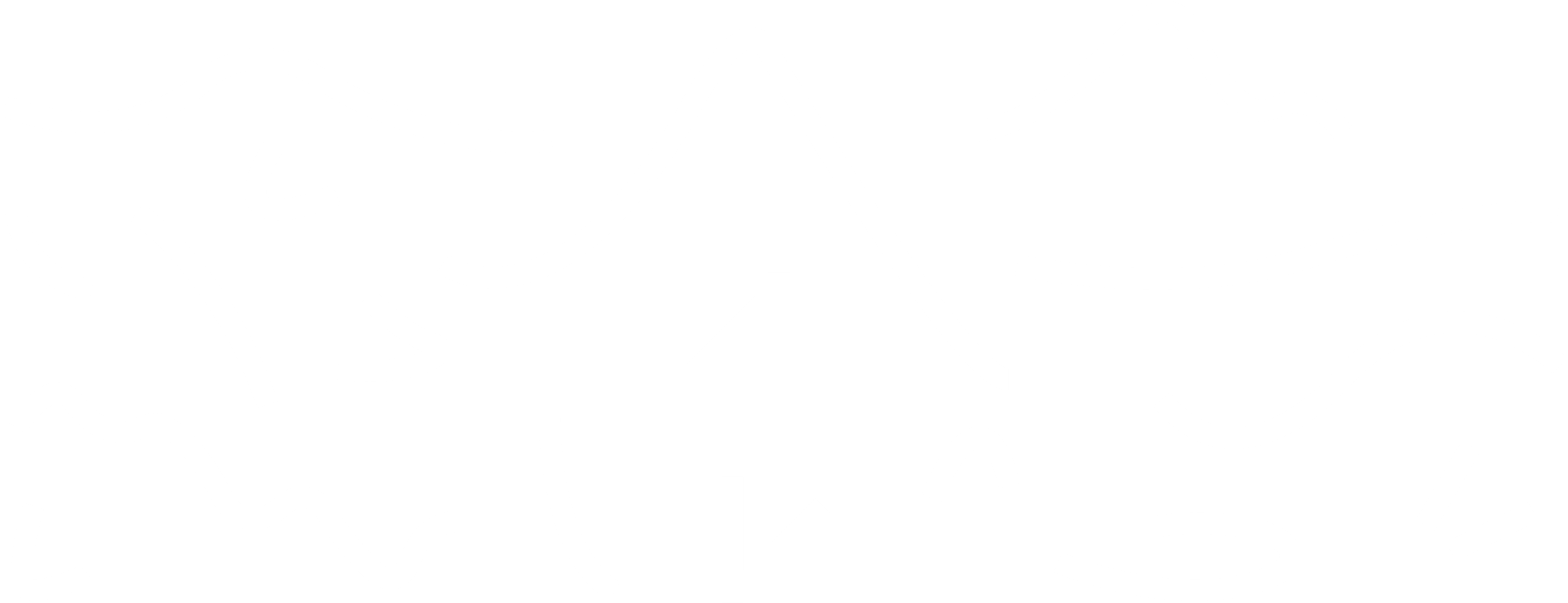 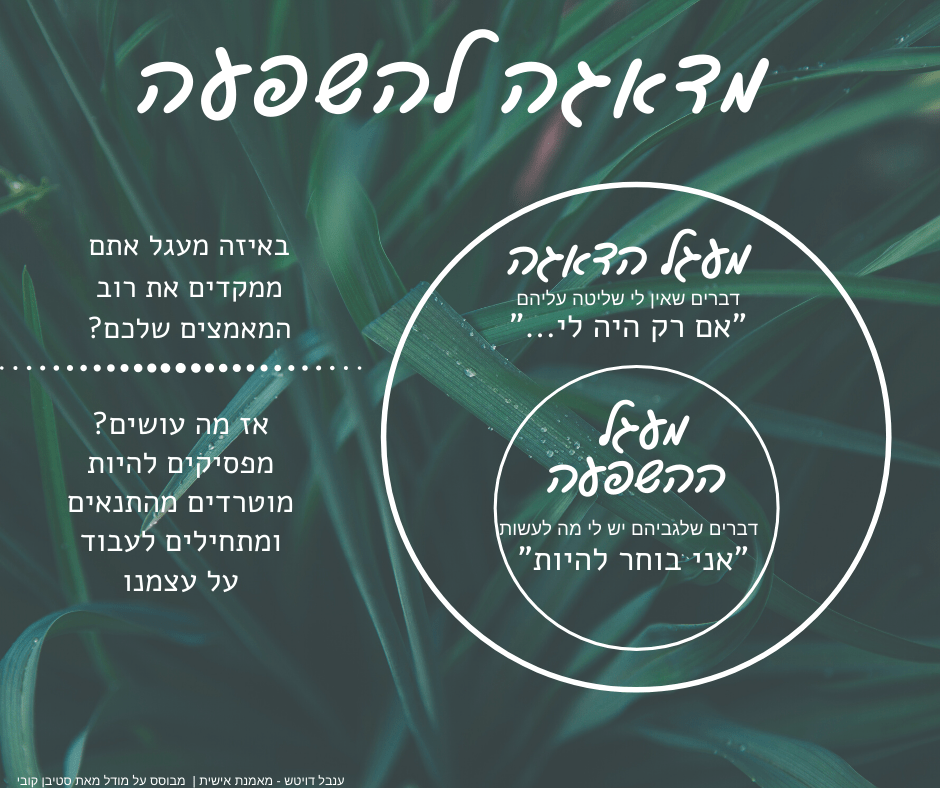 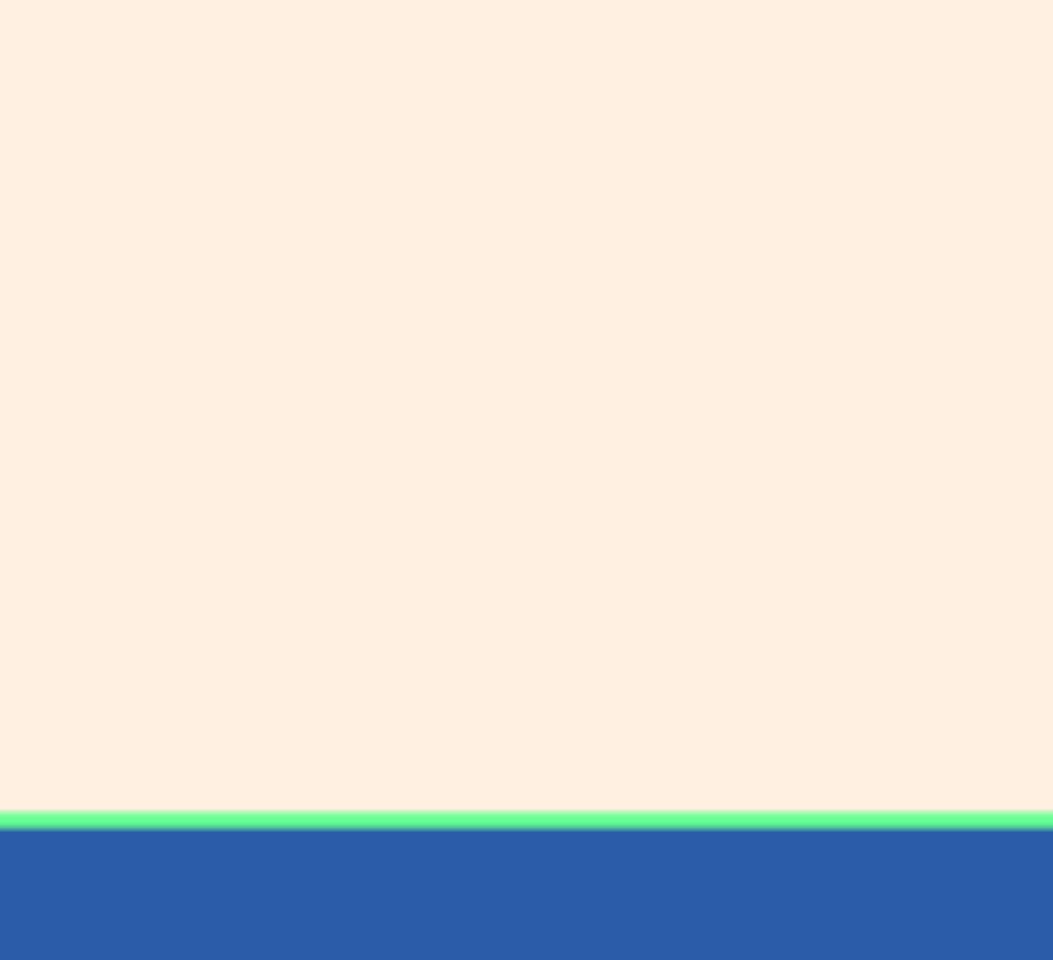 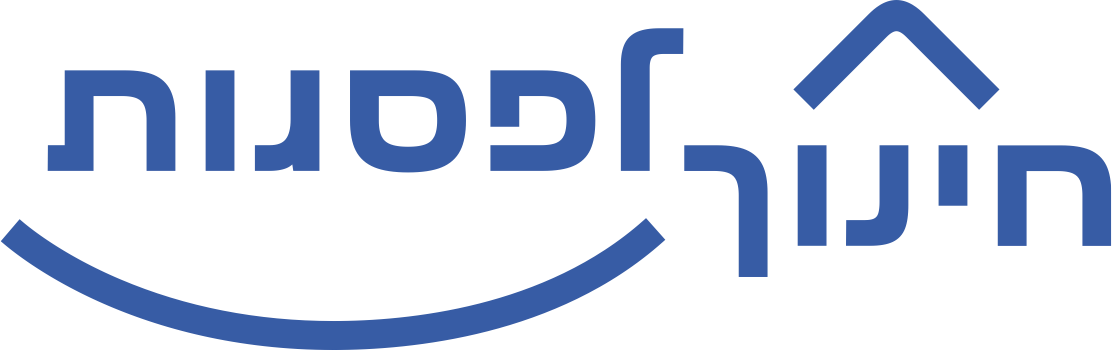 מעגל הדאגה
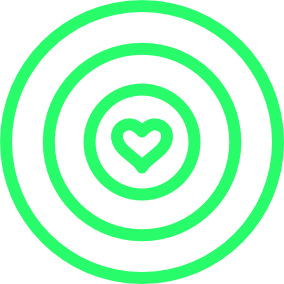 הדאגה לעולם לא פותרת את בעיות המחר.
היא פשוט מרוקנת את האנרגיה של היום ...
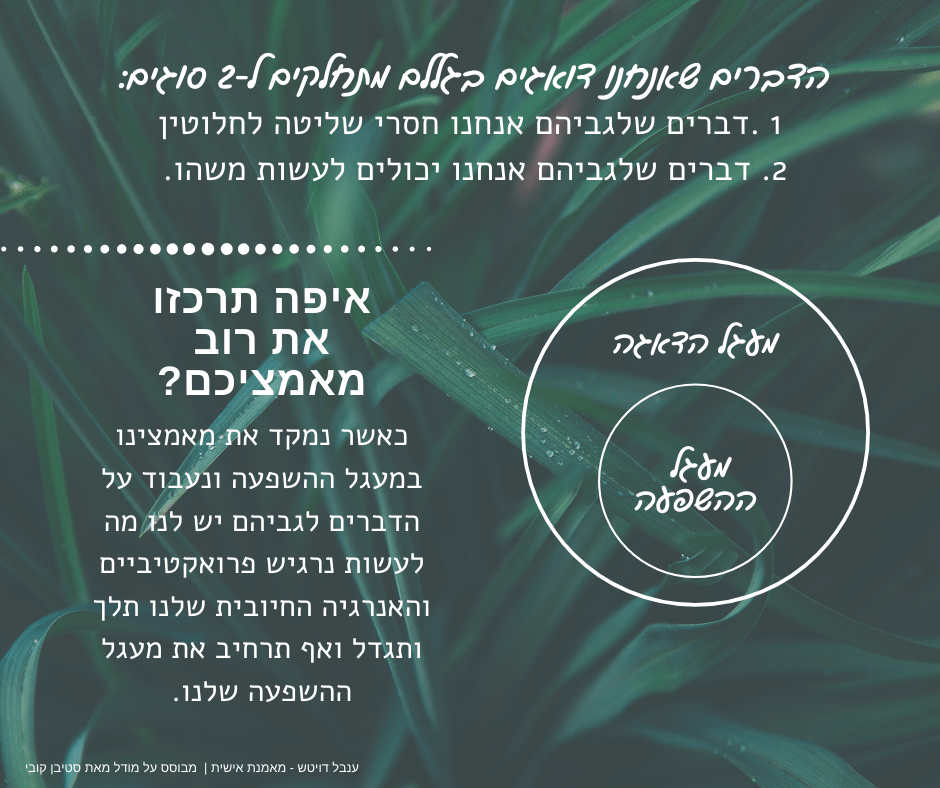